From How to WOW!
Kathy Moe, CAVS 
UnityPoint Health - Fort Dodge, IA
From How to WOW!
We cannot deliver what customers expect
2
From How to WOW!
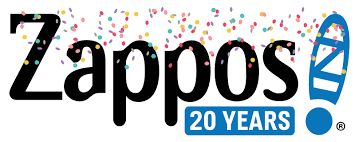 3
From How to WOW!
We must give them twice as much as they expect with quadrupled enthusiasm and personal attention
4
From How to WOW!
The promise:
Tips and tricks to create 
Engaged personnel
Loyal customers
Increase revenue
Examples and techniques for
Merchandise display
20 proven, creative ideas you can use
Inspiration
5
From How to WOW!
1.  Discover marketing ideas that you can easily implement to increase traffic, interest and sales for your shop.
6
WOW!
FROM HOW TO
1.  E-mail -external

Ask for e-mail addresses!

Sign up in the shop…use an old fashioned notepad!

Auxiliary or membership cards in the shop
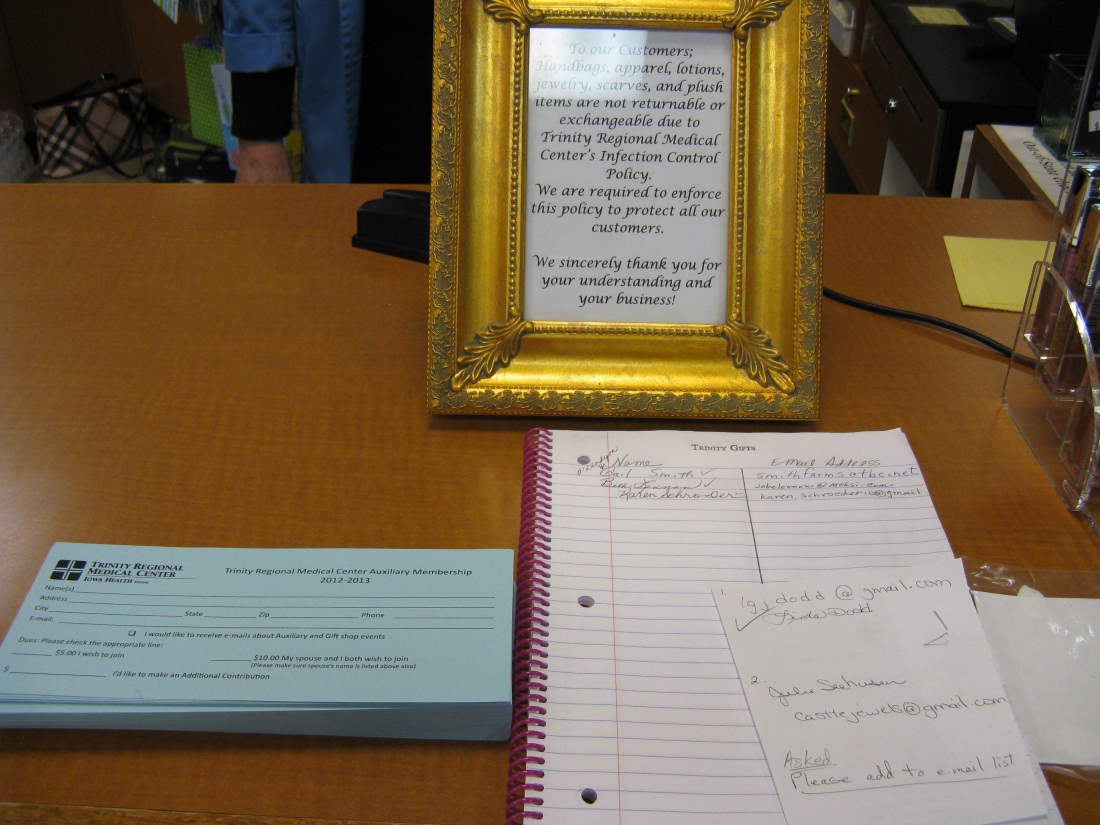 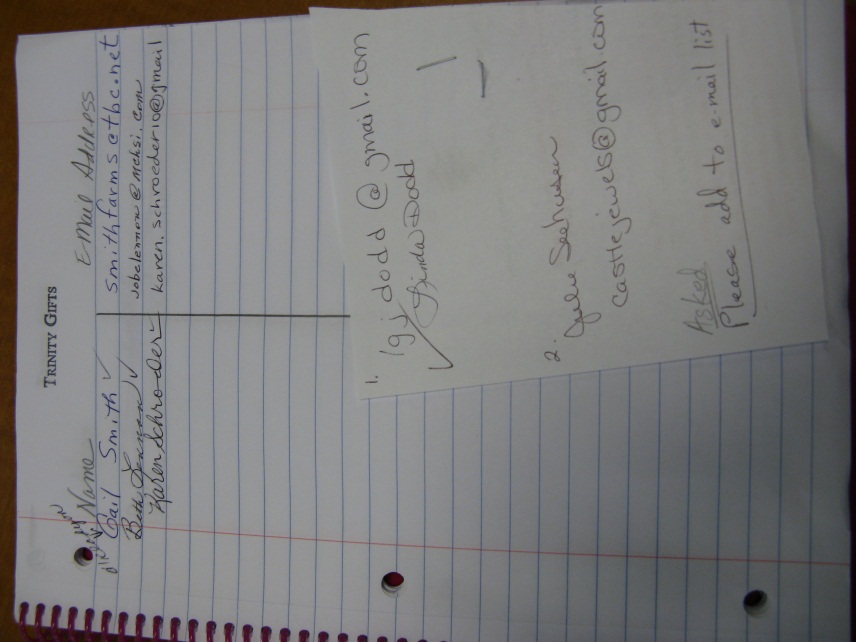 7
Simple marketing ideas
WOW!
FROM HOW TO
2.  E-mail - internal
Send “All” e-mails to staff – 1x weekly
 
Give staff a head’s up on the ‘latest and greatest’

Promote spontaneous e-mail ONLY events… 
Today Only, Until Noon, Until The Rain Stops, Until The Next Baby’s Born, etc.

 3. Pay for EVERYTHING in the gift shop
Auxiliary membership & fundraisers (Angels of Love)

Employee Perk Spot

Stamps
8
Simple marketing ideas
WOW!
FROM HOW TO
Video Monitors

 Surprise Gifts

Brown Bag Sales

 Do your own version 
	of “Elf on the Shelf”

        8.   P w/P

        9.   Play FUN music
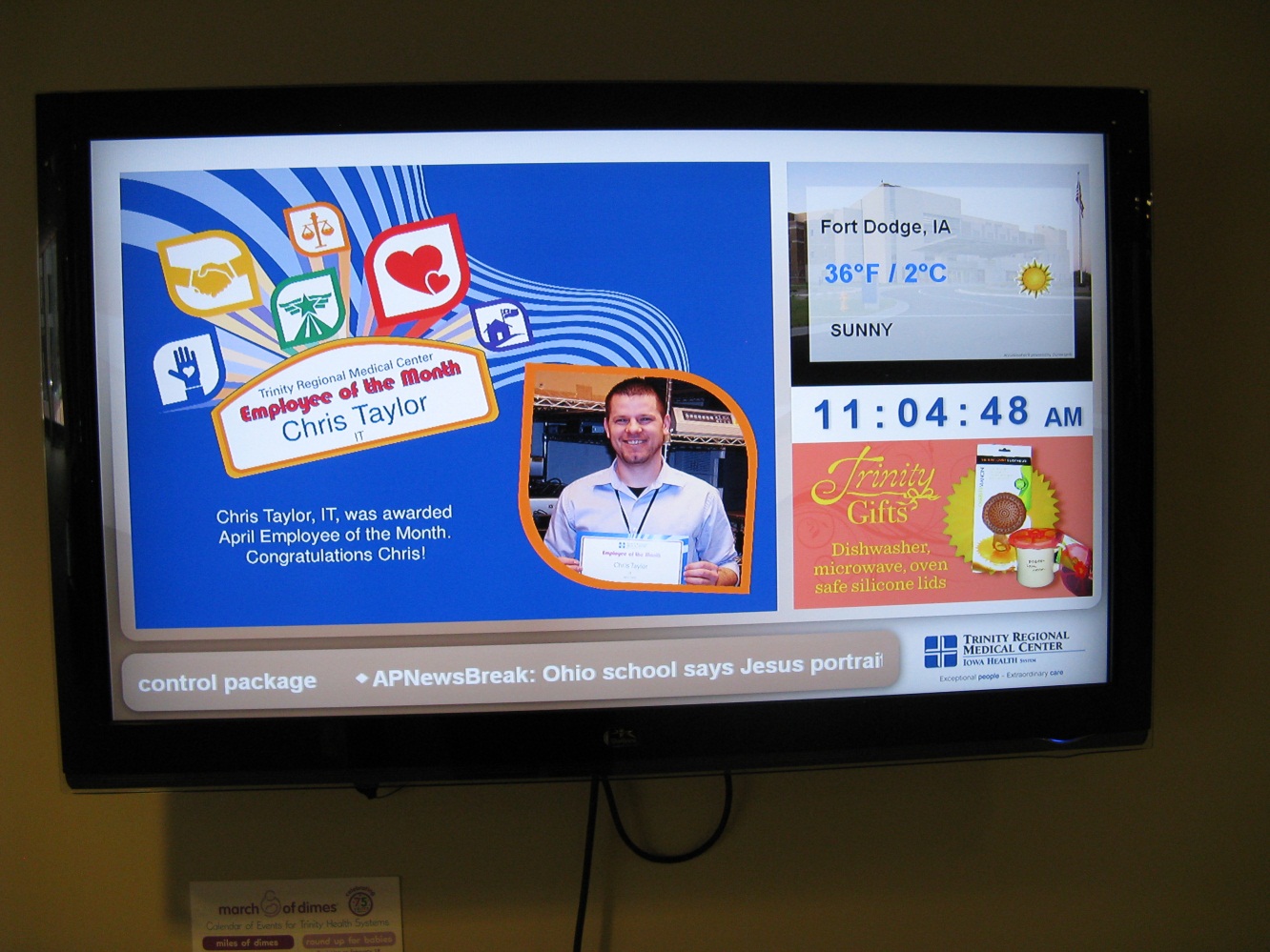 9
Simple marketing ideas
WOW!
FROM HOW TO
10. Quick Pick                                                   or                     Grab ‘n Go
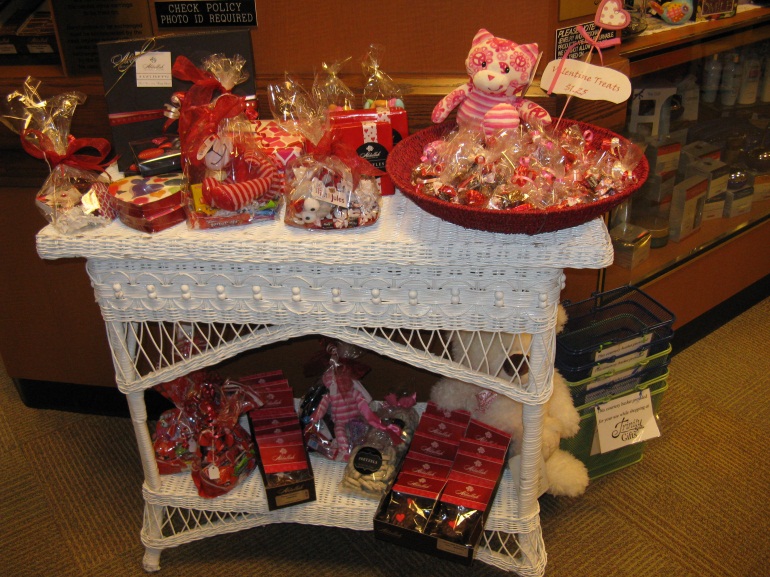 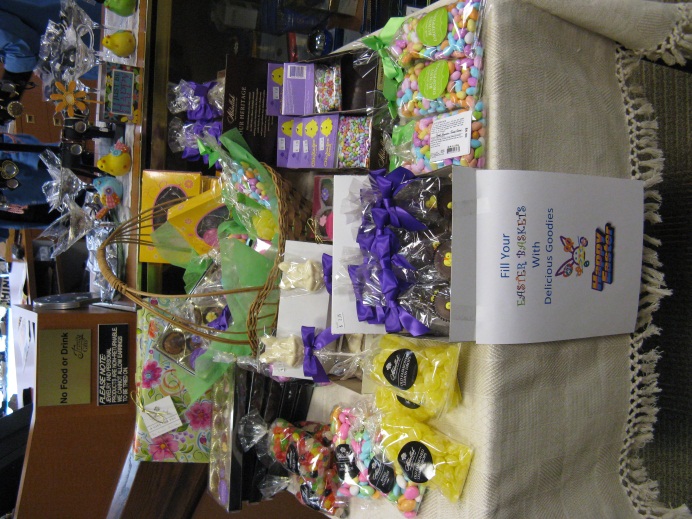 10
Simple marketing ideas
WOW!
FROM HOW TO
11.  Keep ‘Snack Attack Packs’ always ready
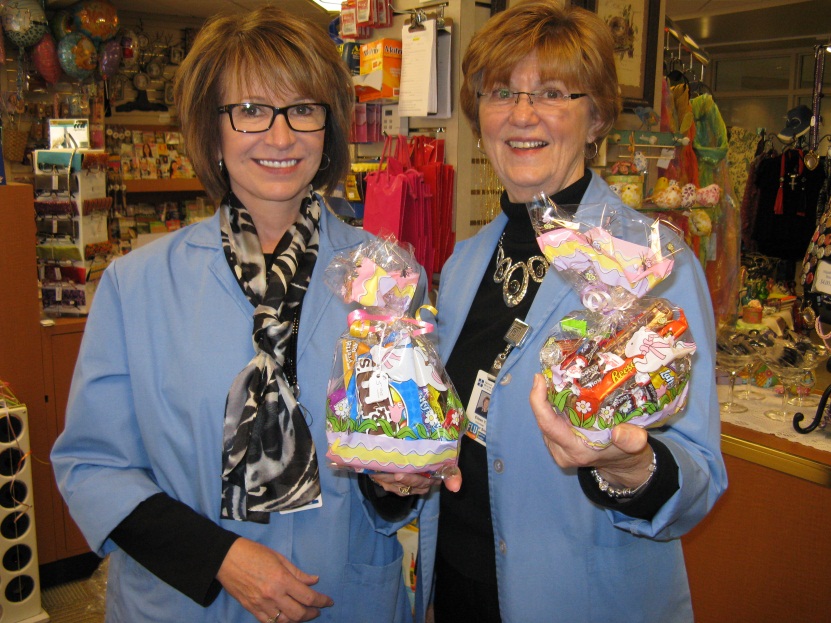 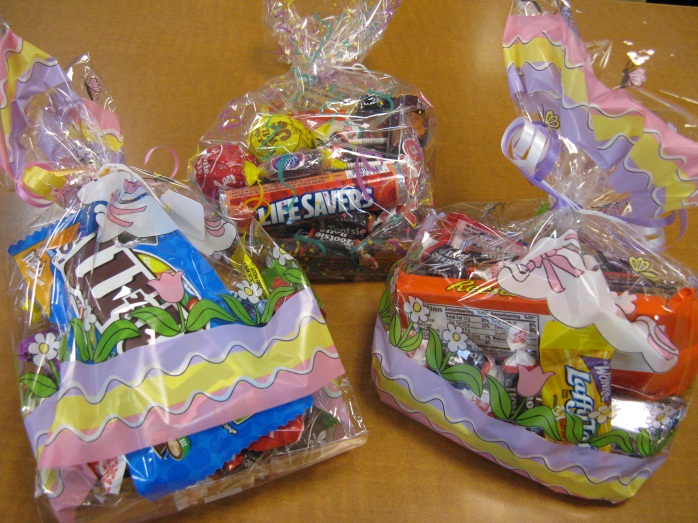 11
Simple marketing ideas
WOW!
FROM HOW TO
12.  Custom Bags











13.  Supply your logo bags for special events in the hospital and community
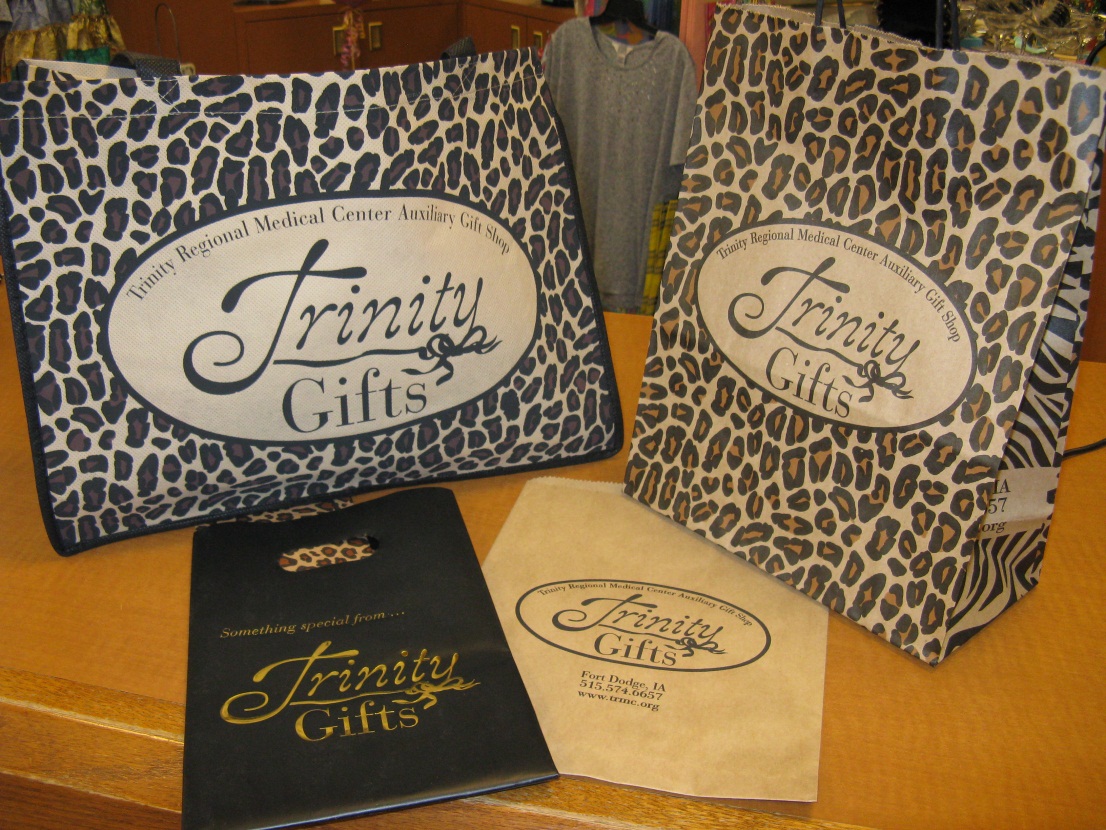 12
Simple marketing ideas
WOW!
FROM HOW TO
Stamp or sticker the back of enclosure cards with shop name & phone

 15.  Create your own “O List”…post a list of “Kathy’s Favorite Things”

16.   Use Social Media

 17.  Place destination items in the BACK of the shop
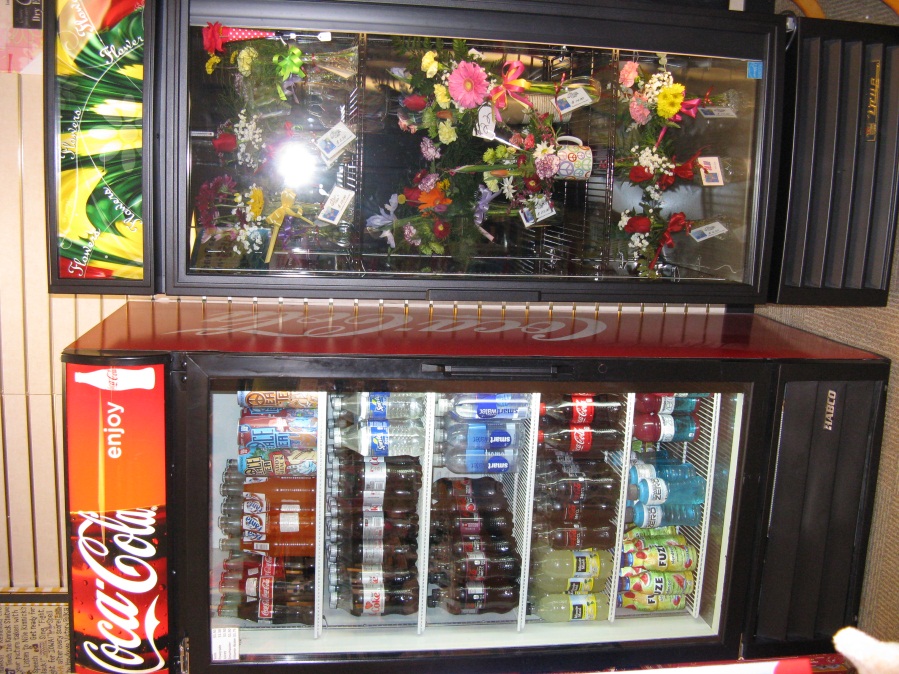 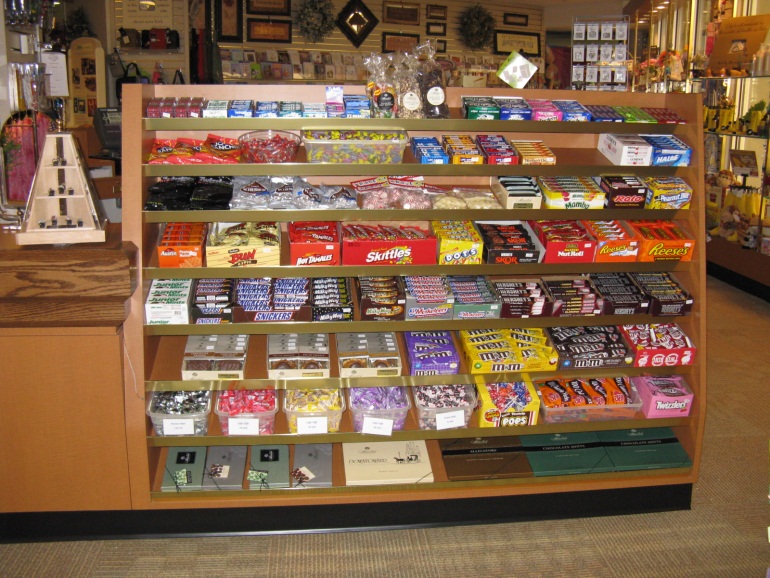 13
Simple marketing ideas
WOW!
FROM HOW TO
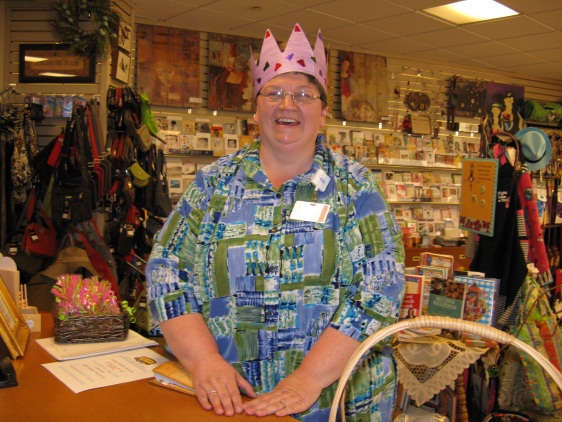 18.  Make it FUN…NO day should be boring!

Brown Shoe Day
National Bubble Wrap Day
Celebrate the Royal Birth 
Bunny Hop Day
12 Days of Christmas
Queen for a Day
Oreo Day
Mary Poppins Day
Johnny Appleseed Day
Count Your Buttons Day
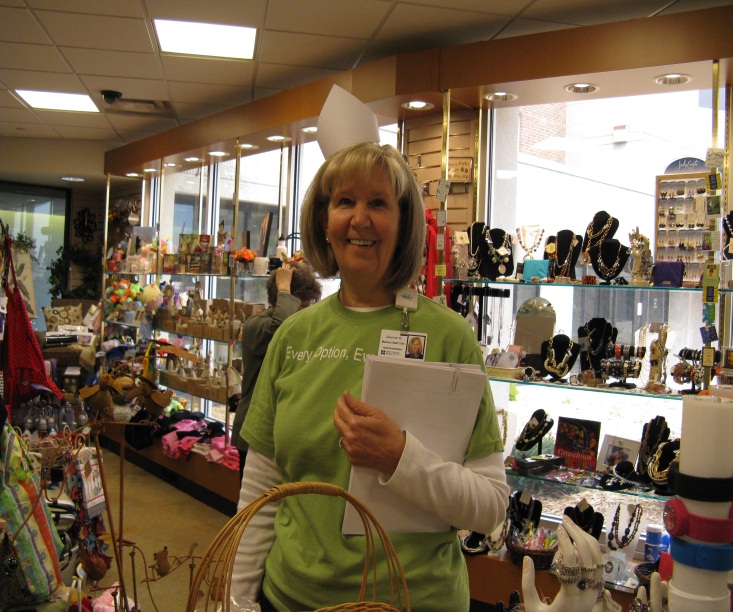 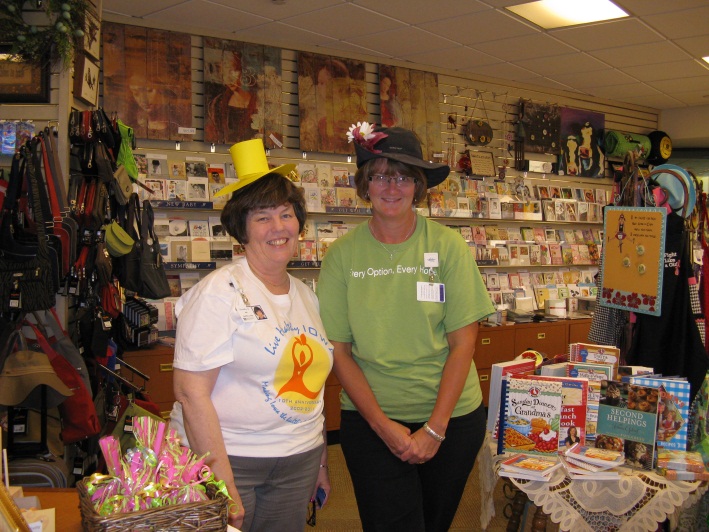 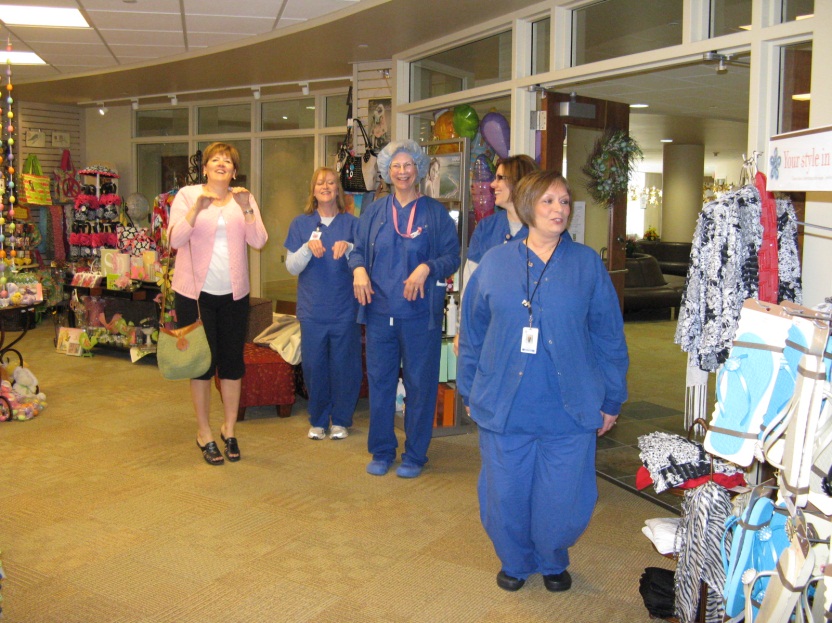 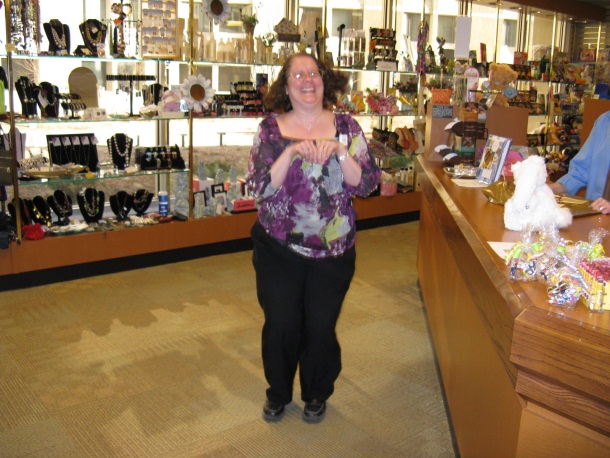 14
Simple marketing ideas
WOW!
FROM HOW TO
Take pictures of staff enjoying  your merchandise…trying on hats, scarves or dancing with the plush                            
					
				         Post or frame the photos!
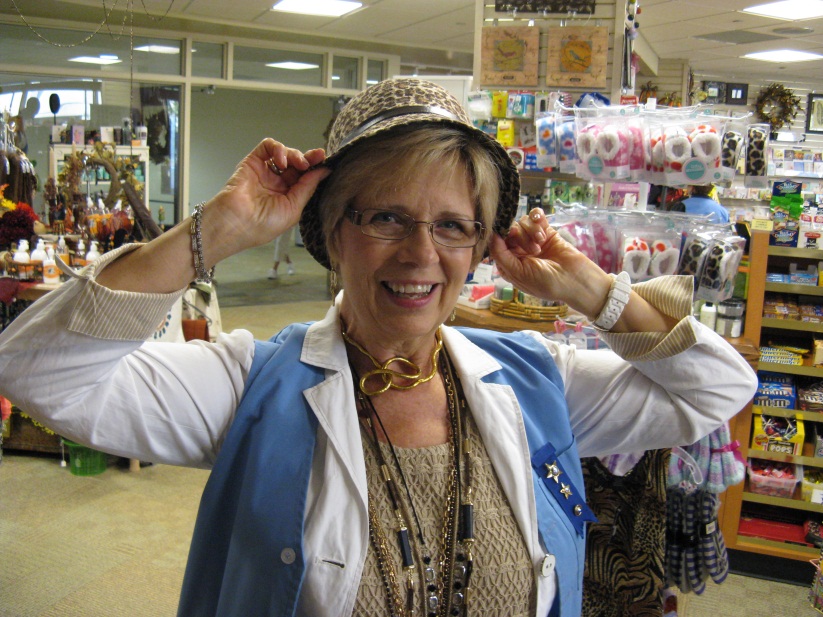 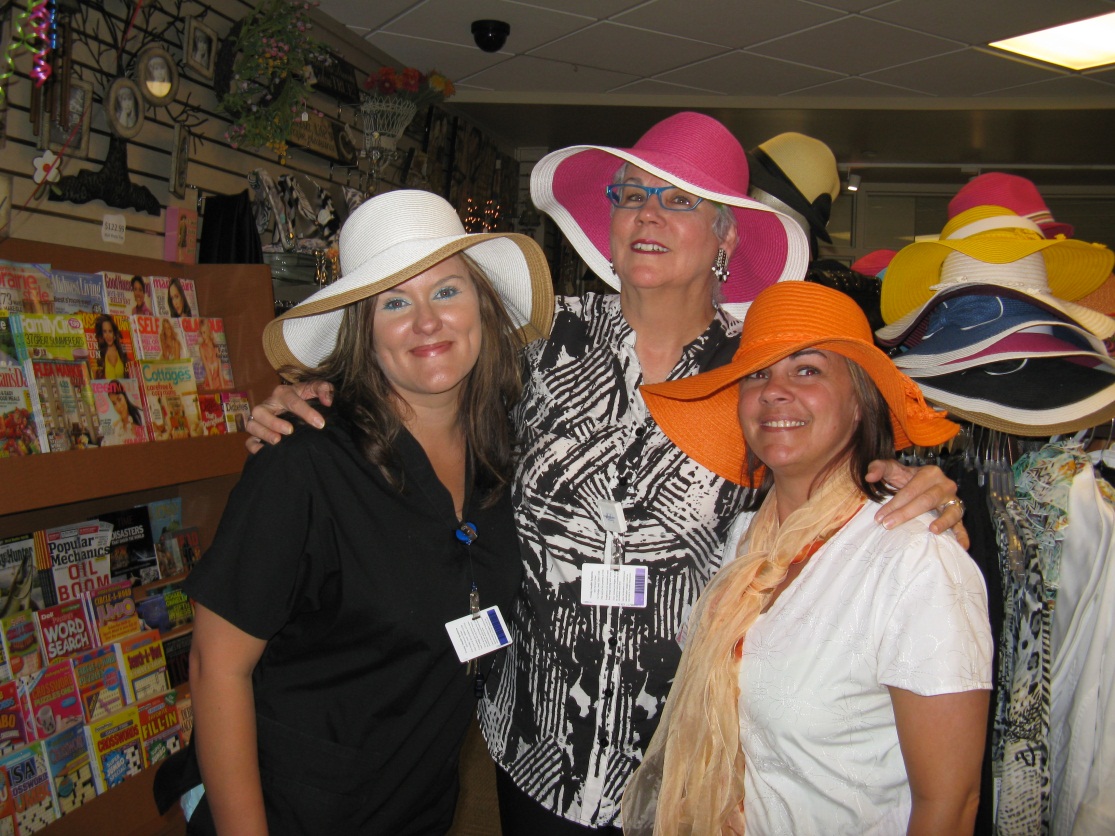 15
Simple marketing ideas
WOW!
FROM HOW TO
20.  Promote your donations
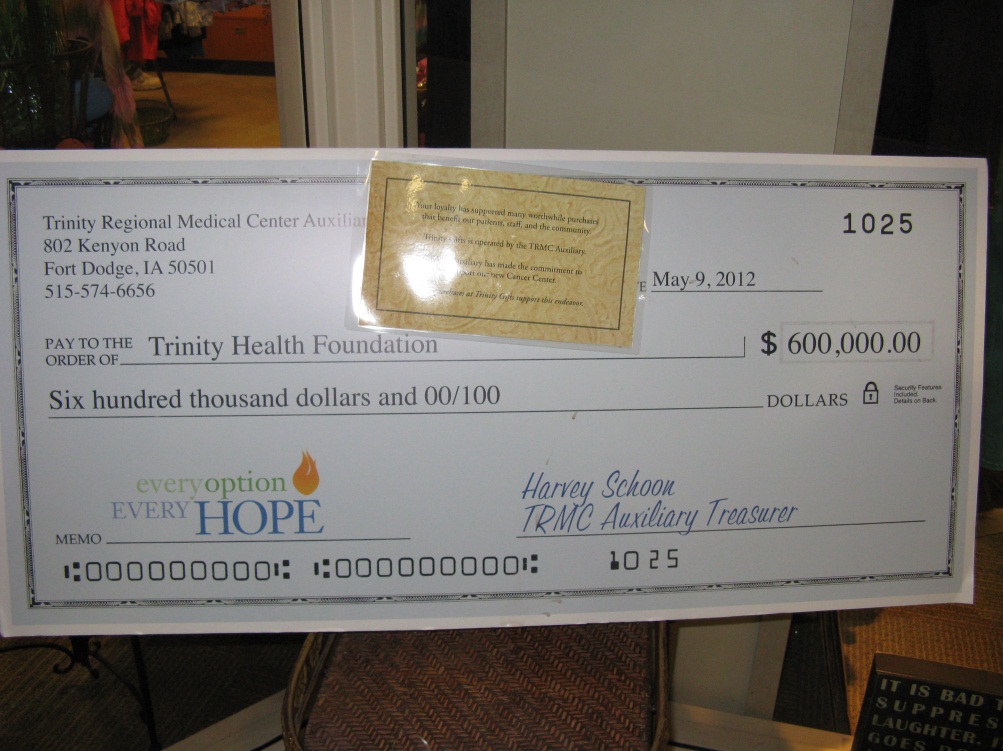 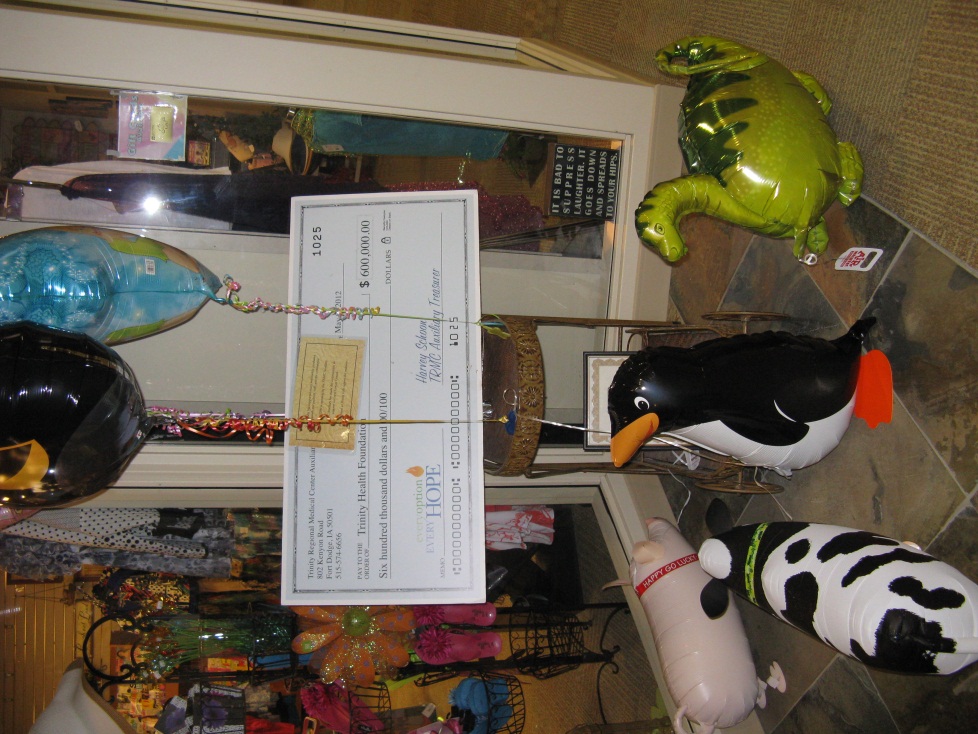 16
Simple service ideas
From How to WOW!
2.  Discover more ideas you can implement that will engage your staff and volunteers to create a WOW customer service experience that will result in greater revenue and loyalty for your shop.
17
WOW!
FROM HOW TO
Payroll deduction

Assign greeter and ringer positions

Hold a training session IN the shop – close the shop and advertise you’re having a volunteer and staff in-service

Write a newsletter JUST for gift shop volunteers and staff 
Know Do Share

Every merchandise item has a story to tell
18
Simple service ideas
WOW!
FROM HOW TO
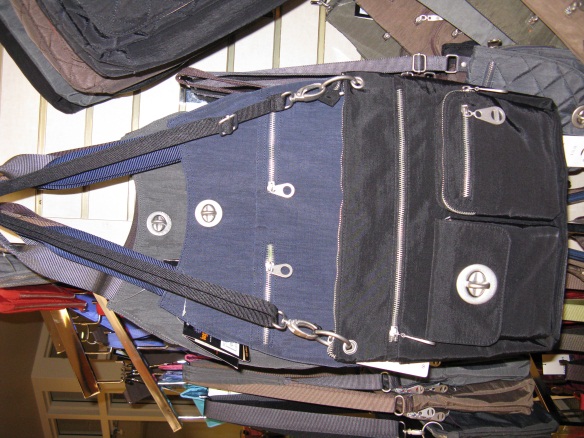 6.  Offer add-on purchase ideas
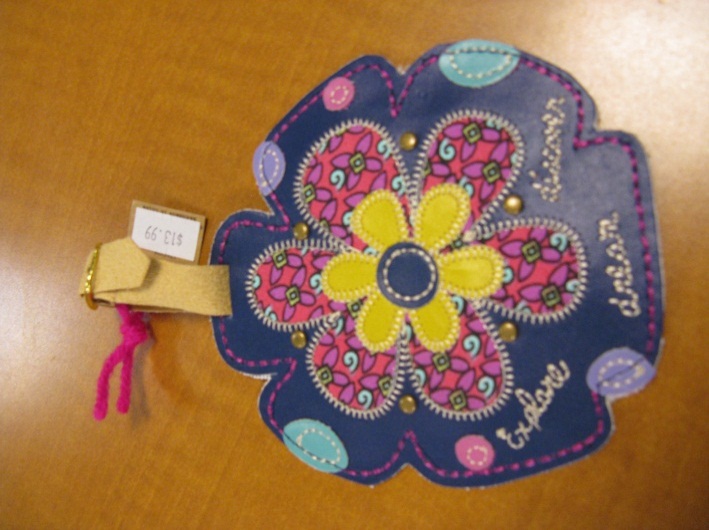 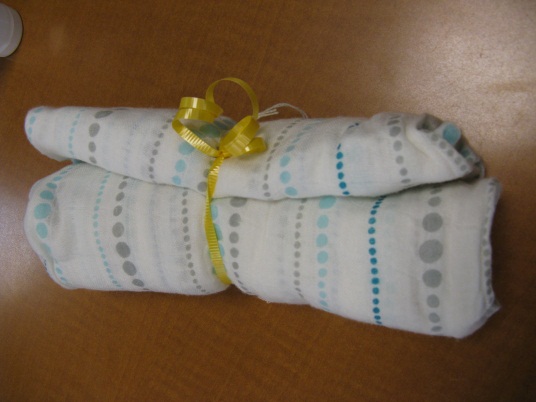 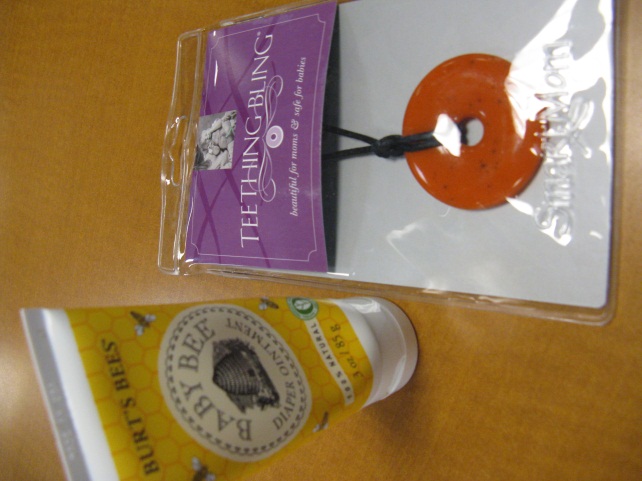 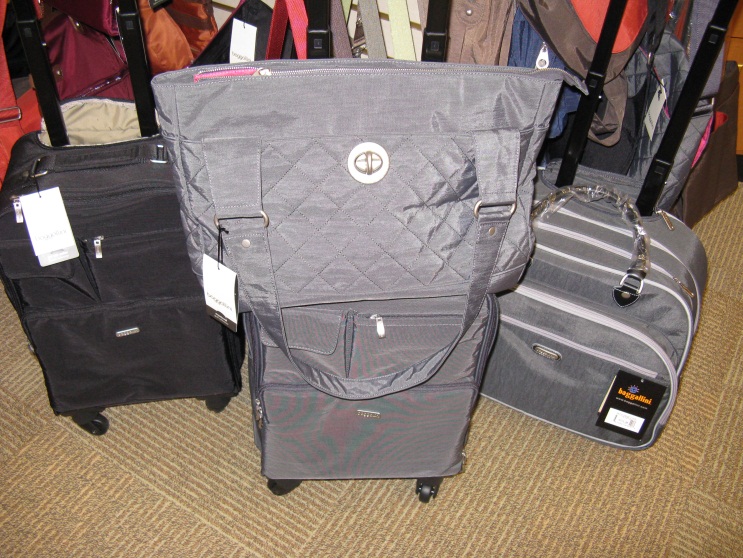 19
Simple service ideas
WOW!
FROM HOW TO
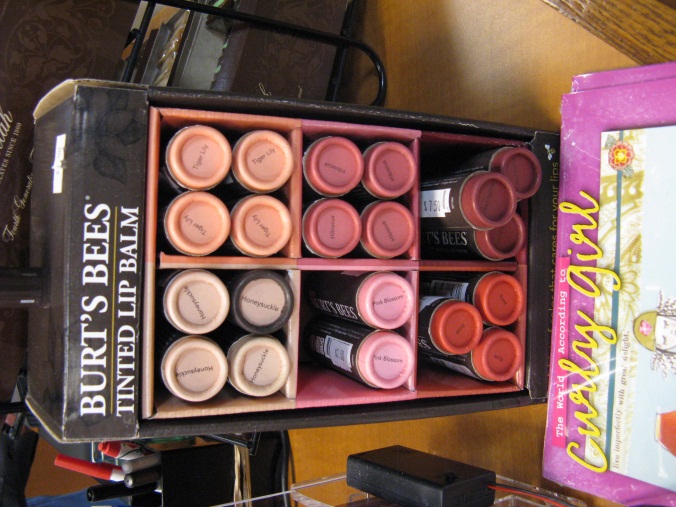 6.  Offer add-on purchase ideas
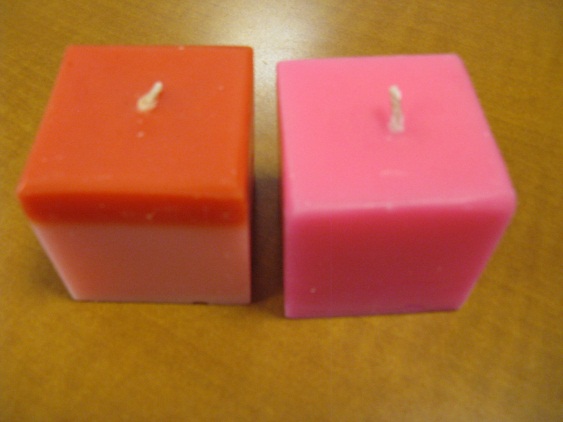 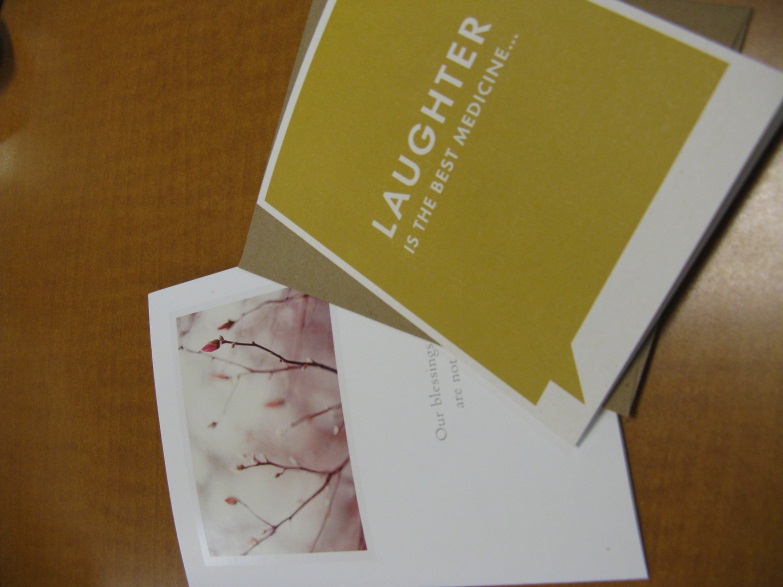 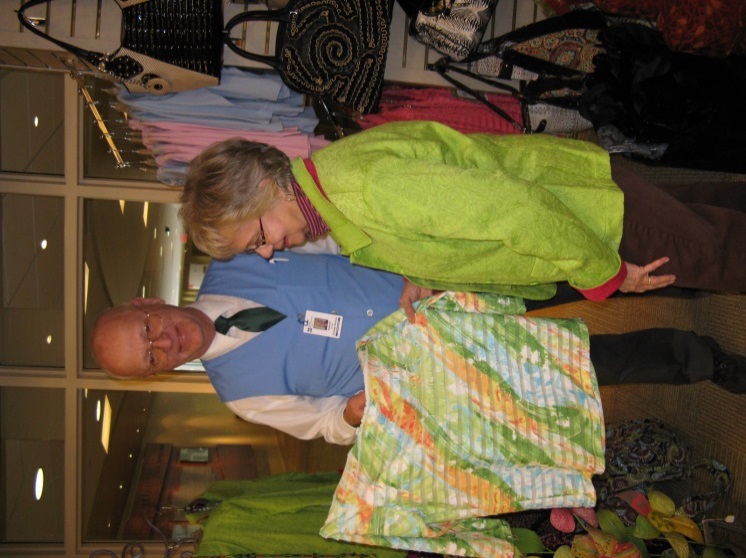 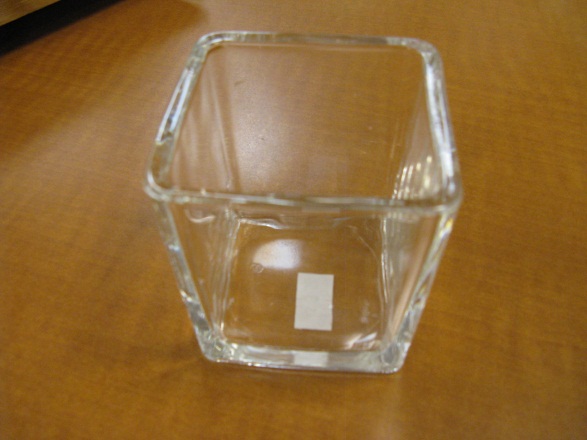 20
Simple service ideas
WOW!
FROM HOW TO
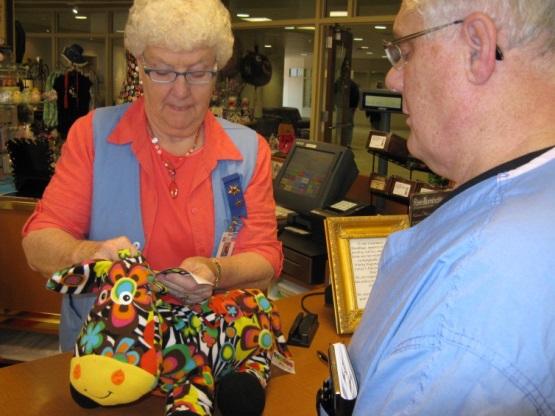 7.  Offer to remove price tags




8.  Keep a daily total of sales in the shop
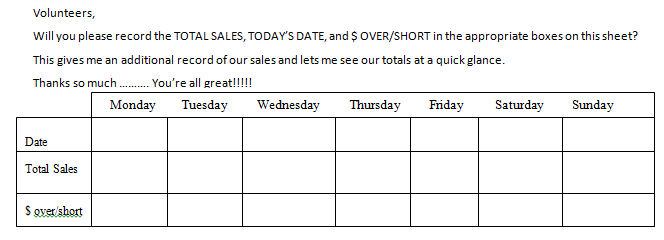 21
Simple service ideas
WOW!
FROM HOW TO
9.  Hold a contest for who uses the most customer’s names

10.  Keep a  beautiful LEATHER BOUND book of special requests & OFI’s

12. Never stop educating and talking about shop policies; keep them handy
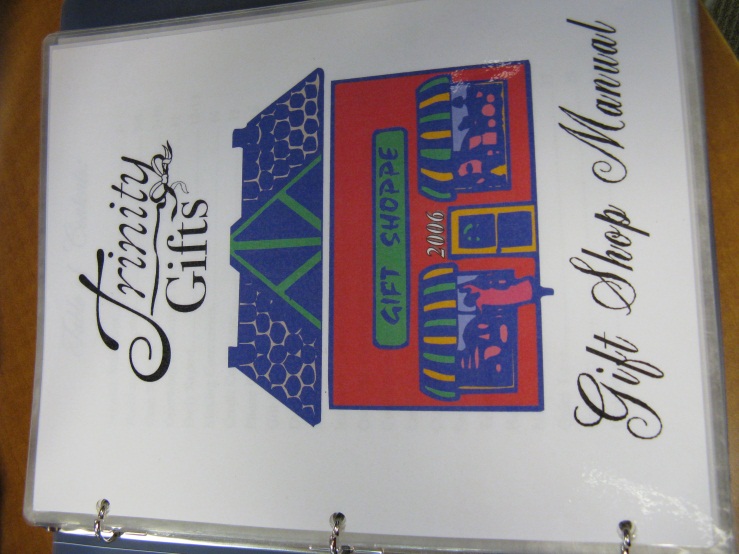 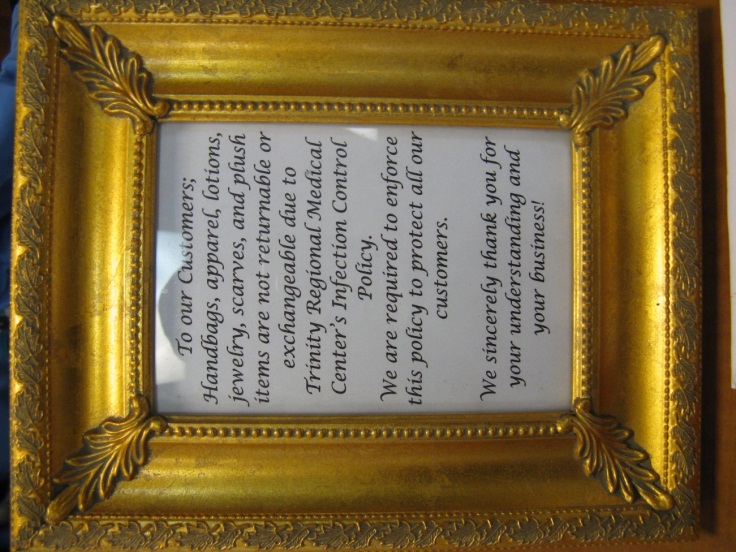 22
Simple service ideas
WOW!
FROM HOW TO
13.  Call customers when special merchandise arrives

  Thank browsers

  Affirm buying decisions

  Practice 10 in 10!

  Remember the Butt Brush Theory

  ‘No problem’ IS a problem

  Personalize  your ‘delivery’
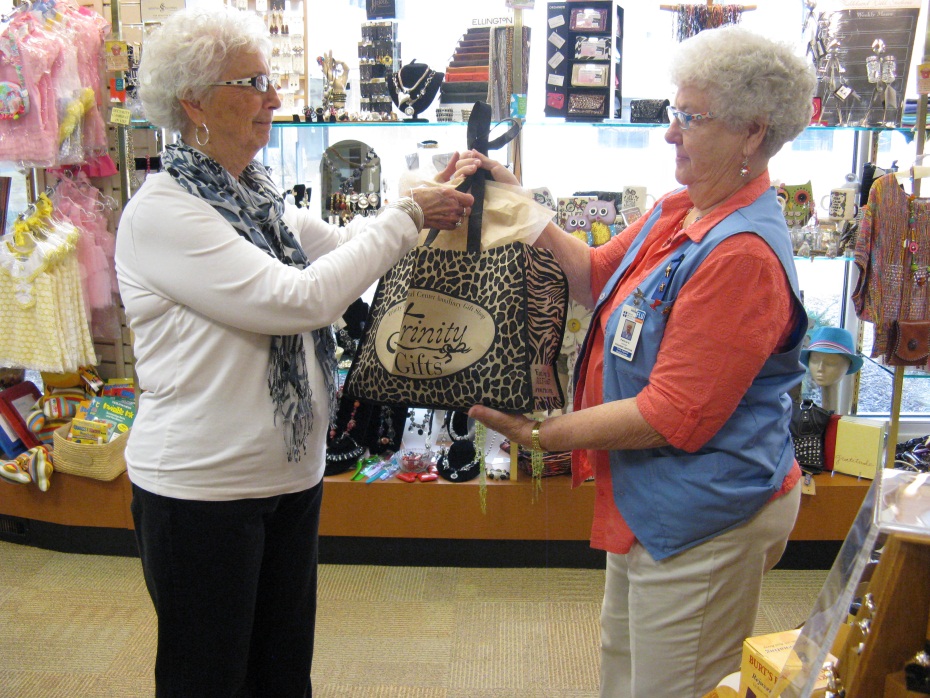 23
Simple service ideas
WOW!
FROM HOW TO
20.  Chose a service theme every year 

CARE – Create A Remarkable Experience, 
              Customers Are  Really Everything


It Counts Up – track ATV, daily sales 


SSSSS – Swift Service Served with a Super Smile


Counter Attack! – Get out from behind the counter, 
		       Meet  and Greet
24
Simple service ideas
From How to WOW!
BONUS IDEA!!!
41.  Write thank you notes to volunteers AND customers
25
From How to WOW!
Here’s some more
  WOW!
26
From How to WOW!
Display WOWs
Bottom’s UP
A door is not a door
A chair is not a chair
Displays are to be read
Color coordination calms
Right On!
27
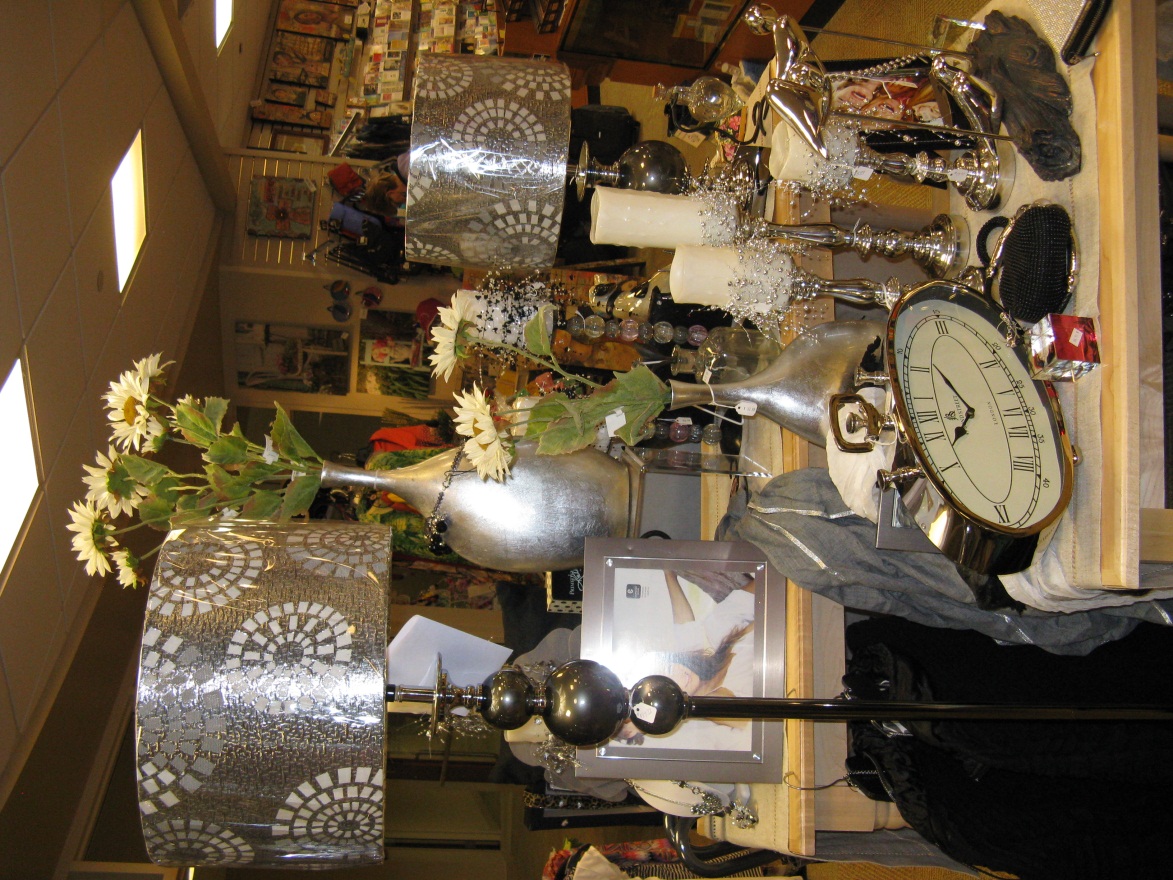 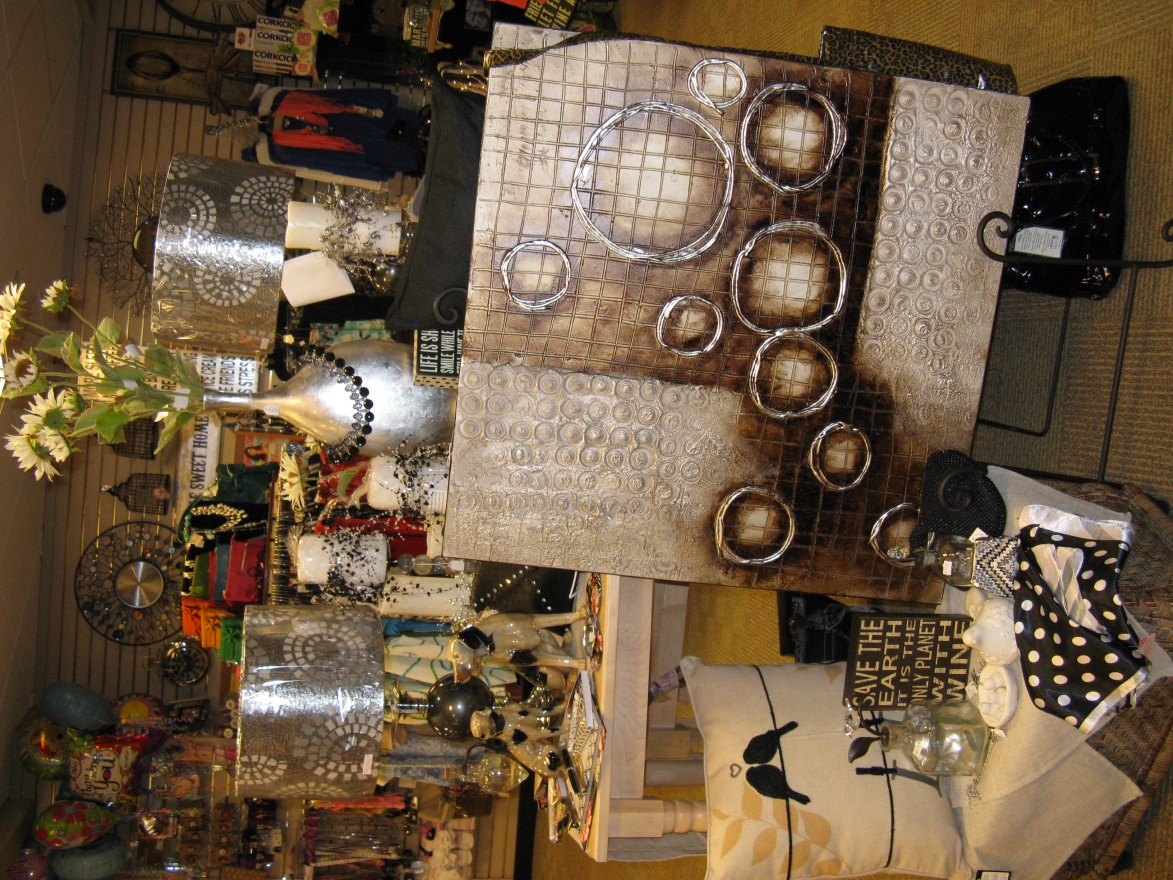 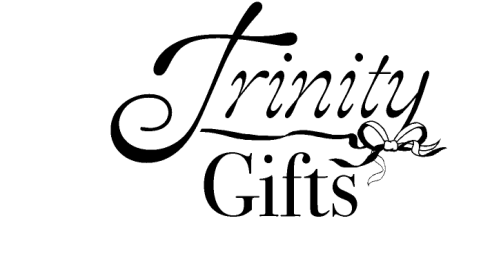 28
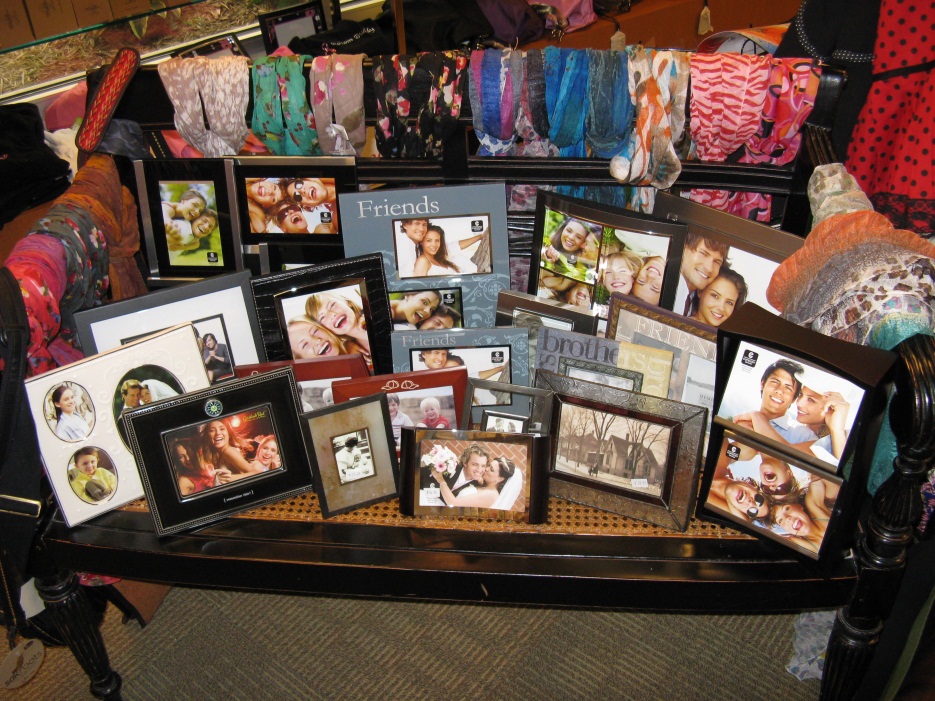 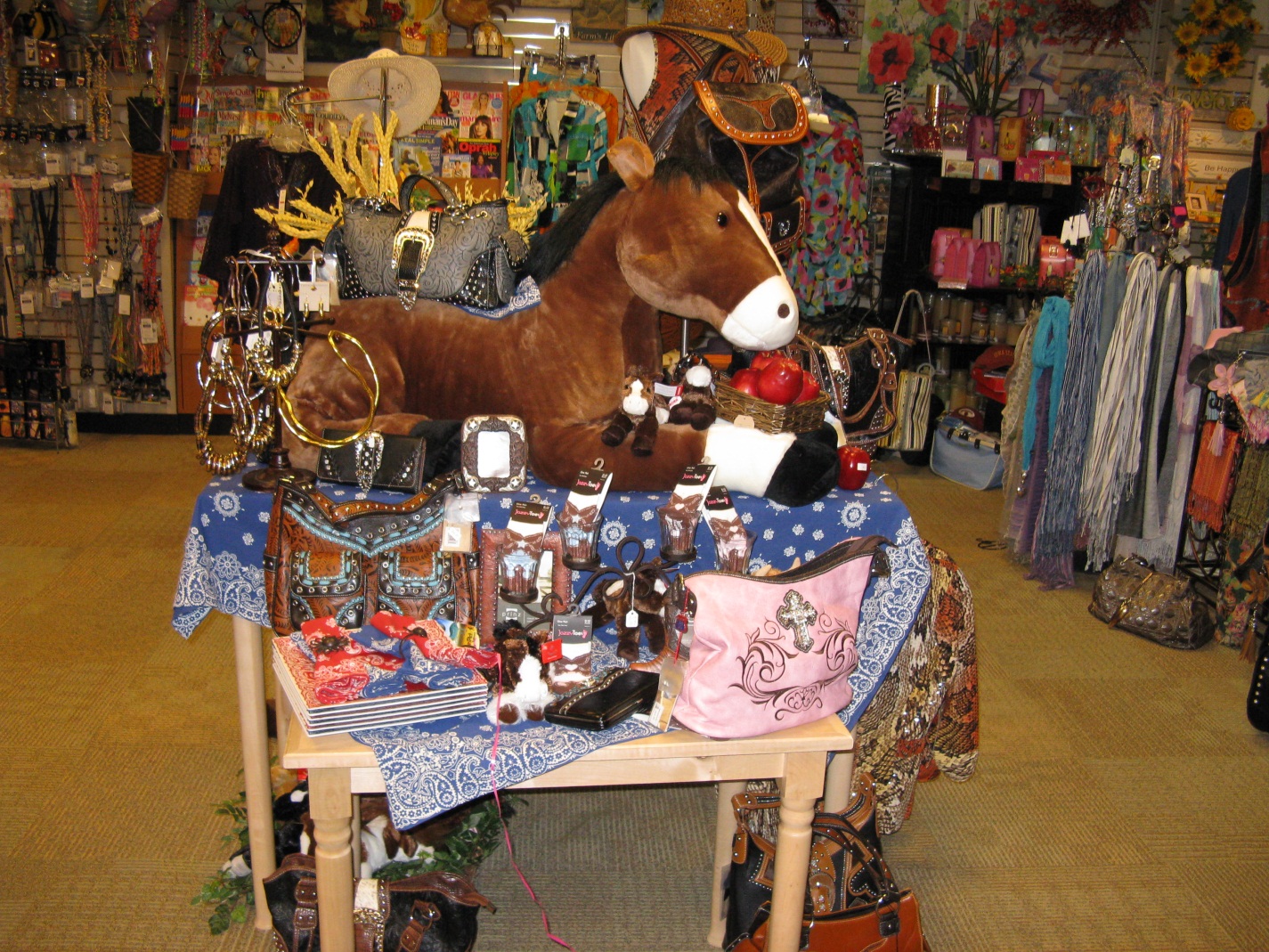 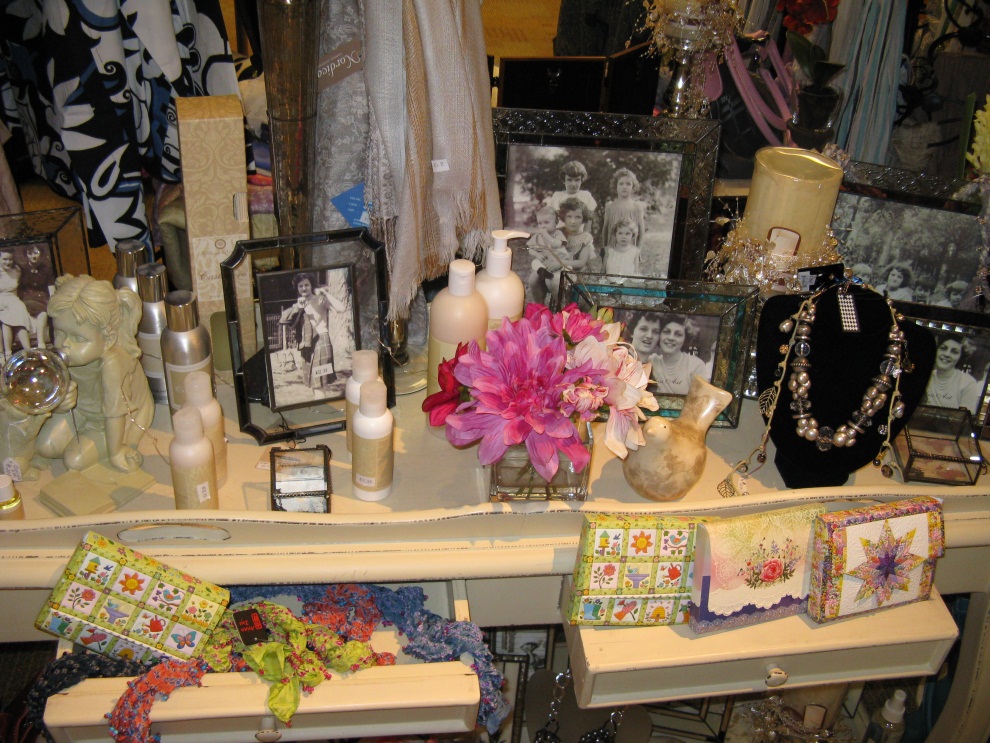 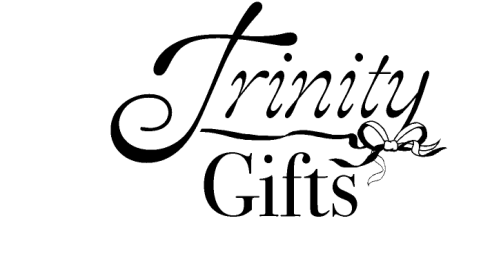 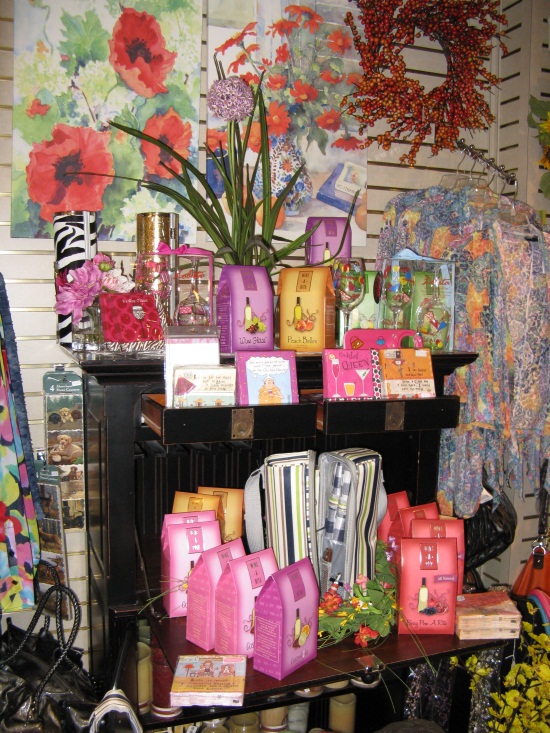 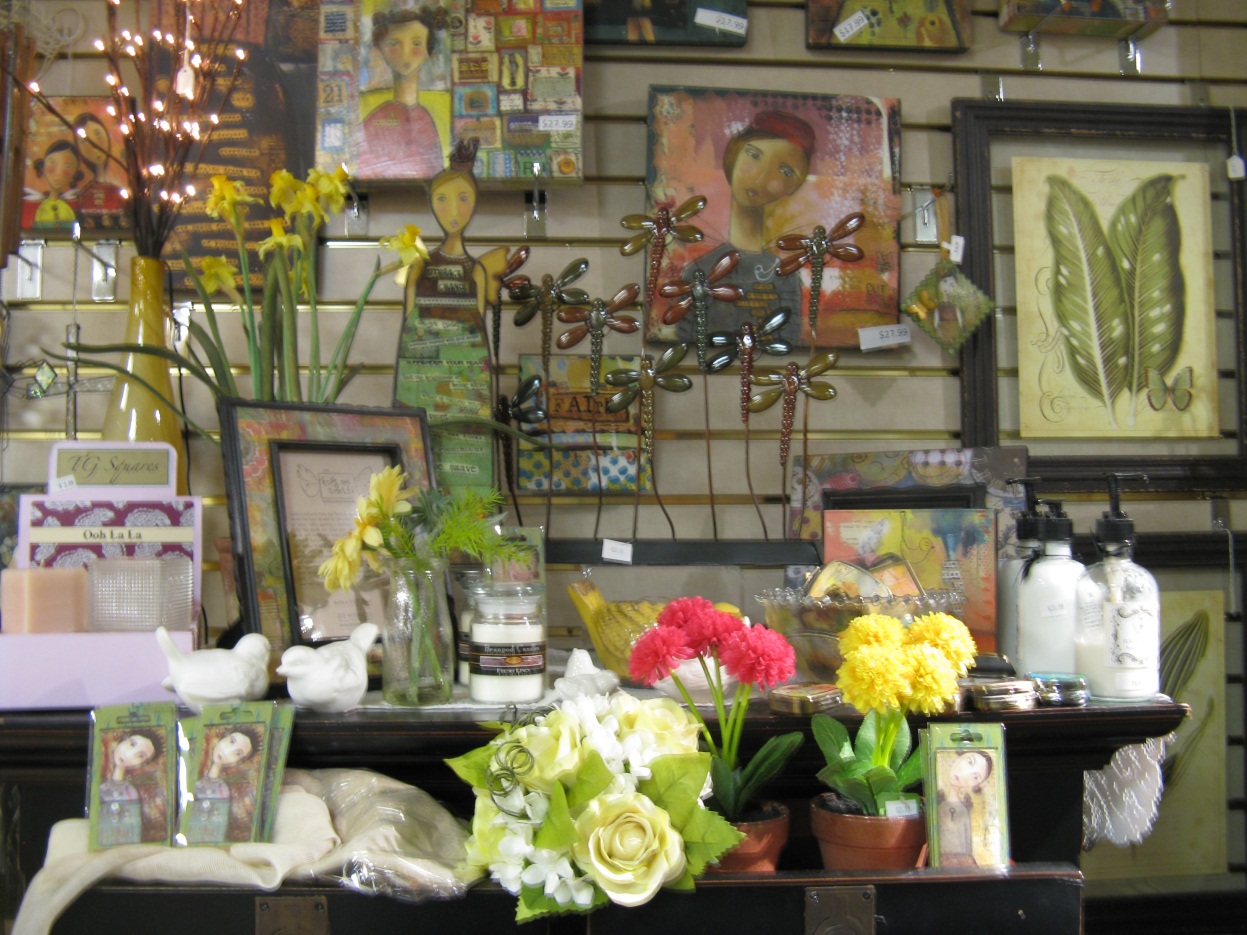 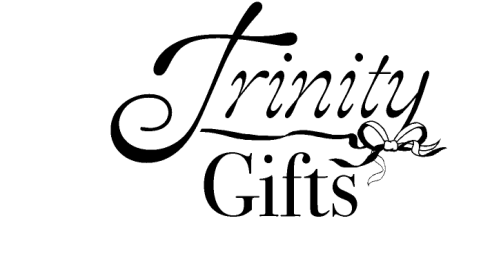 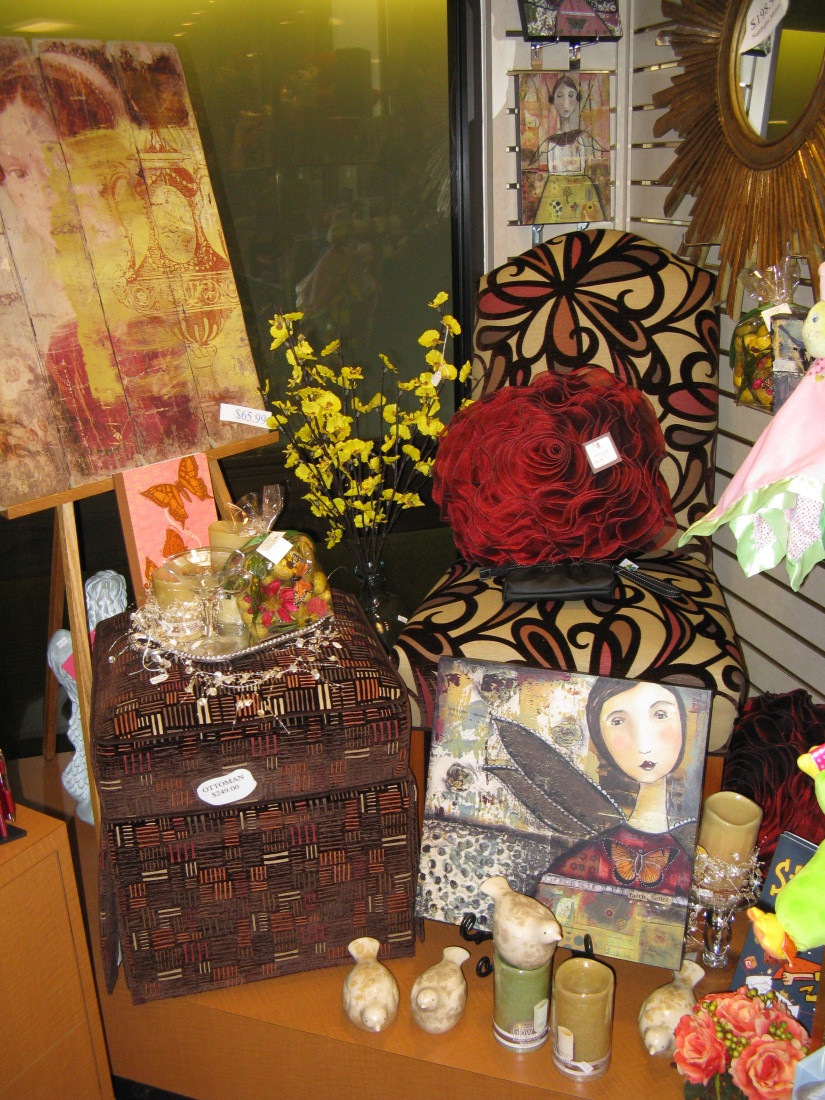 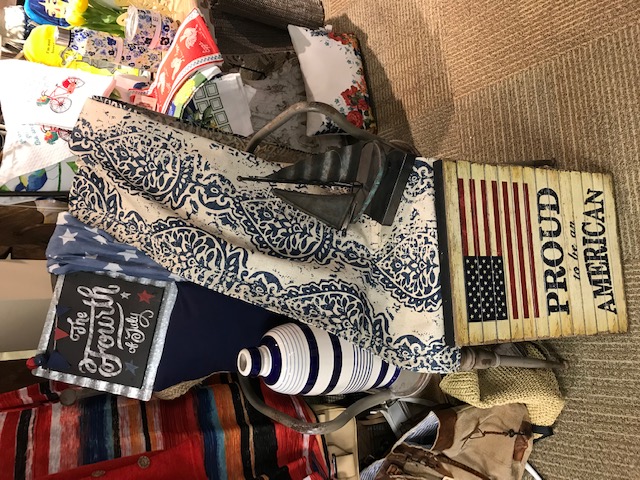 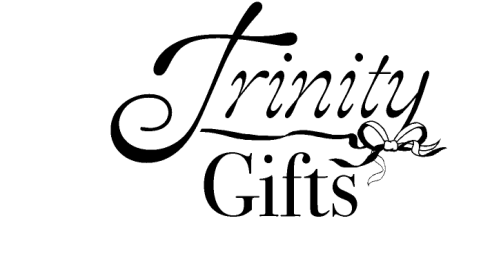 31
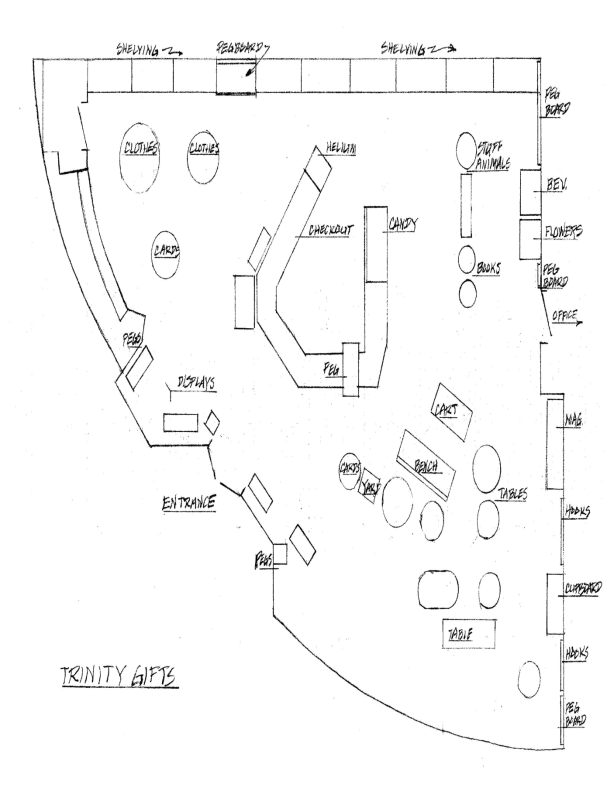 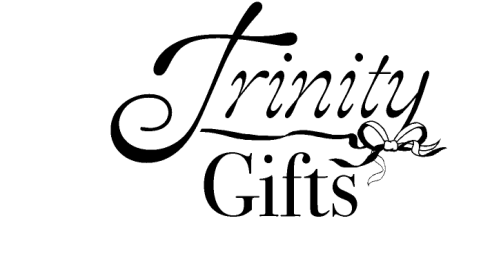 32
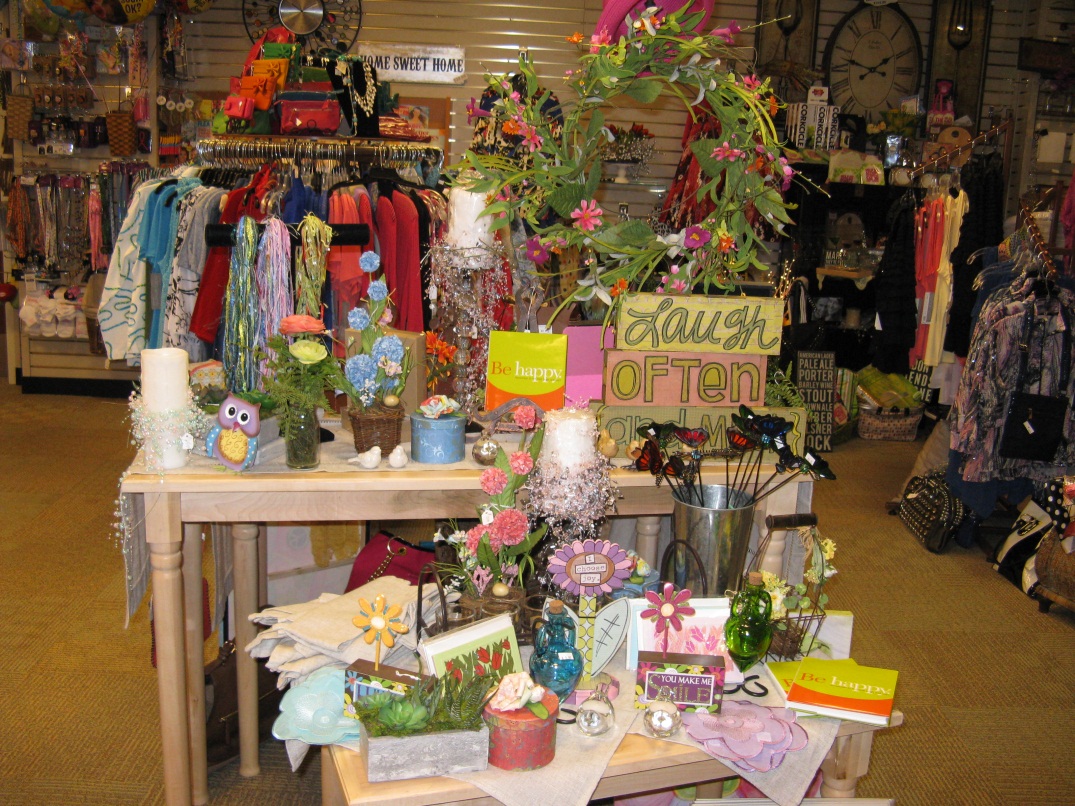 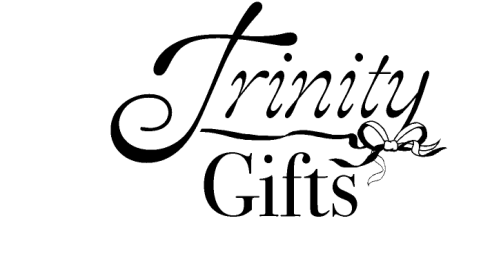 33
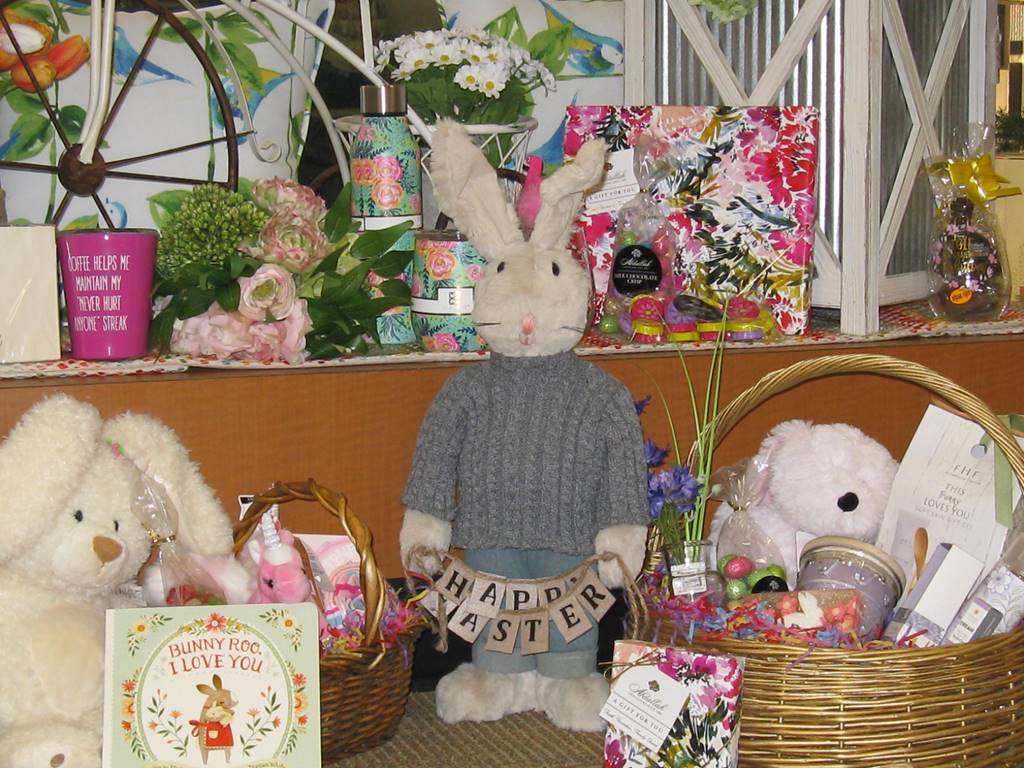 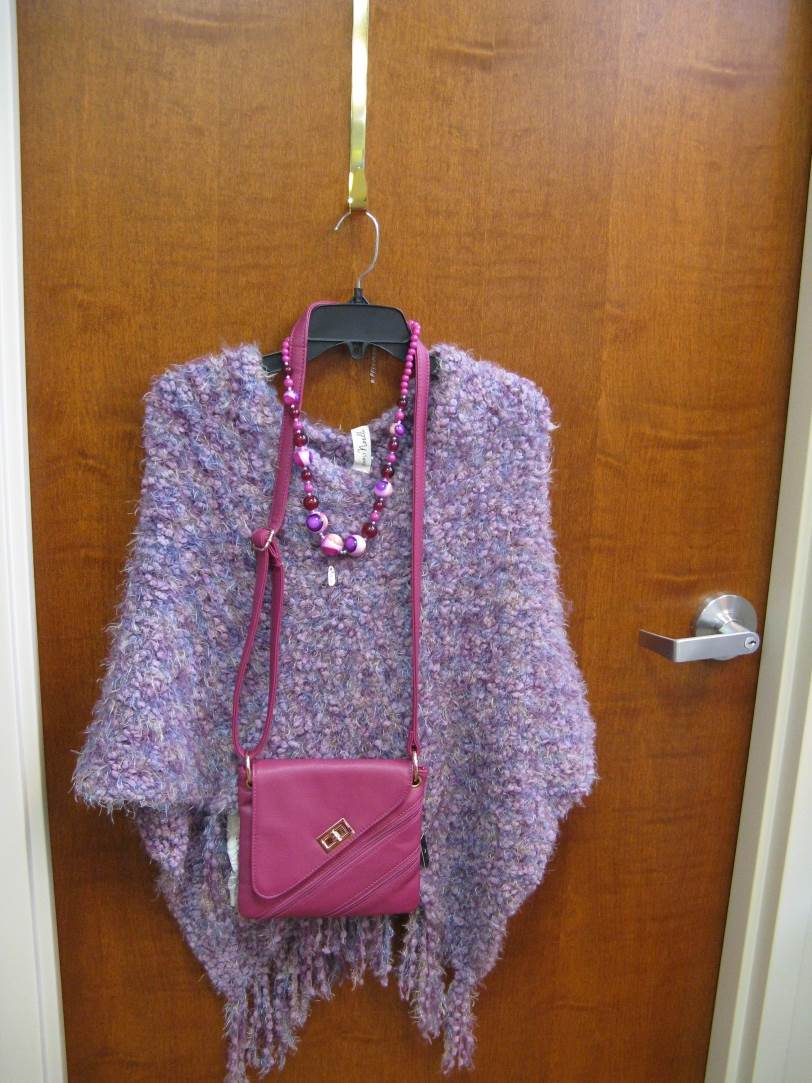 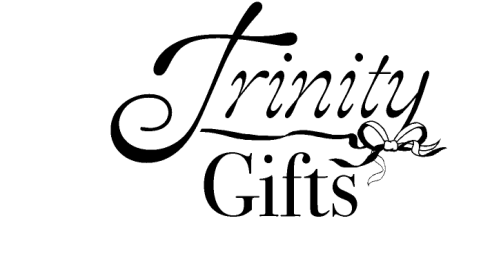 34
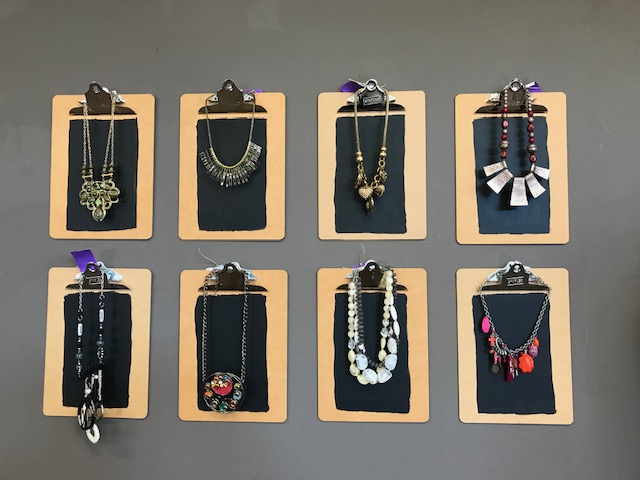 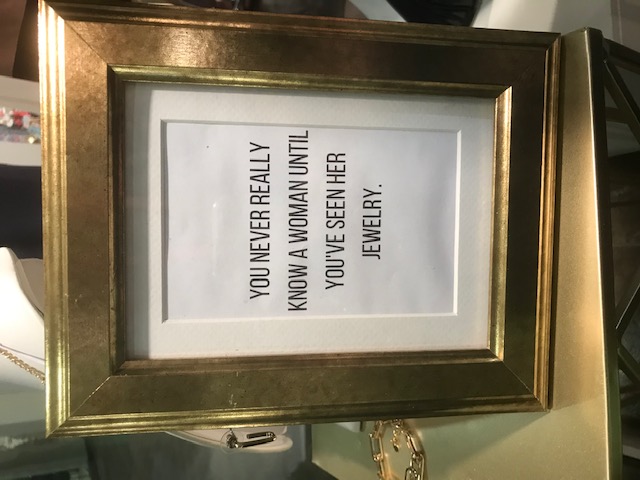 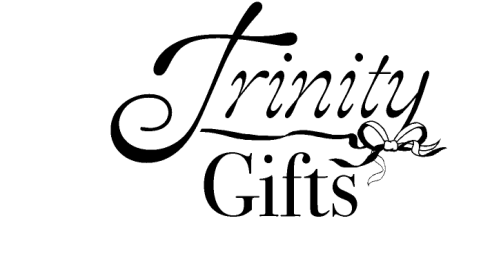 35
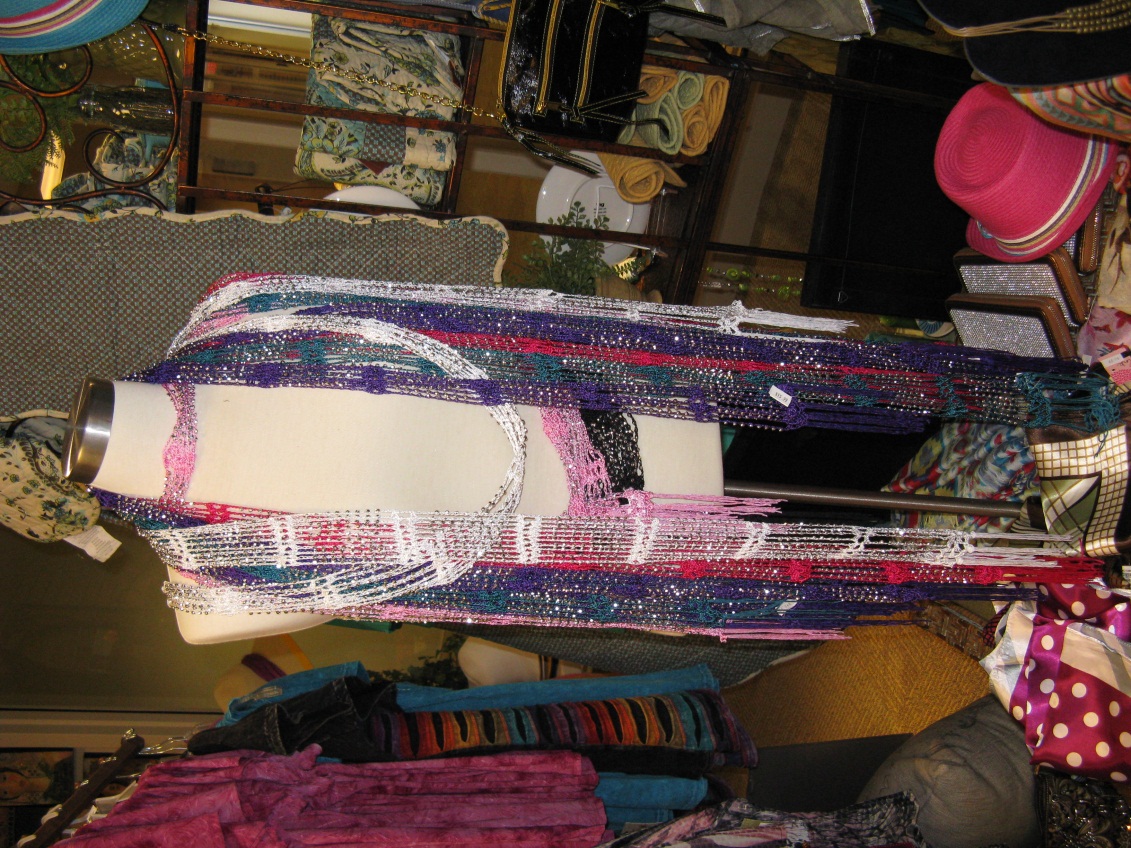 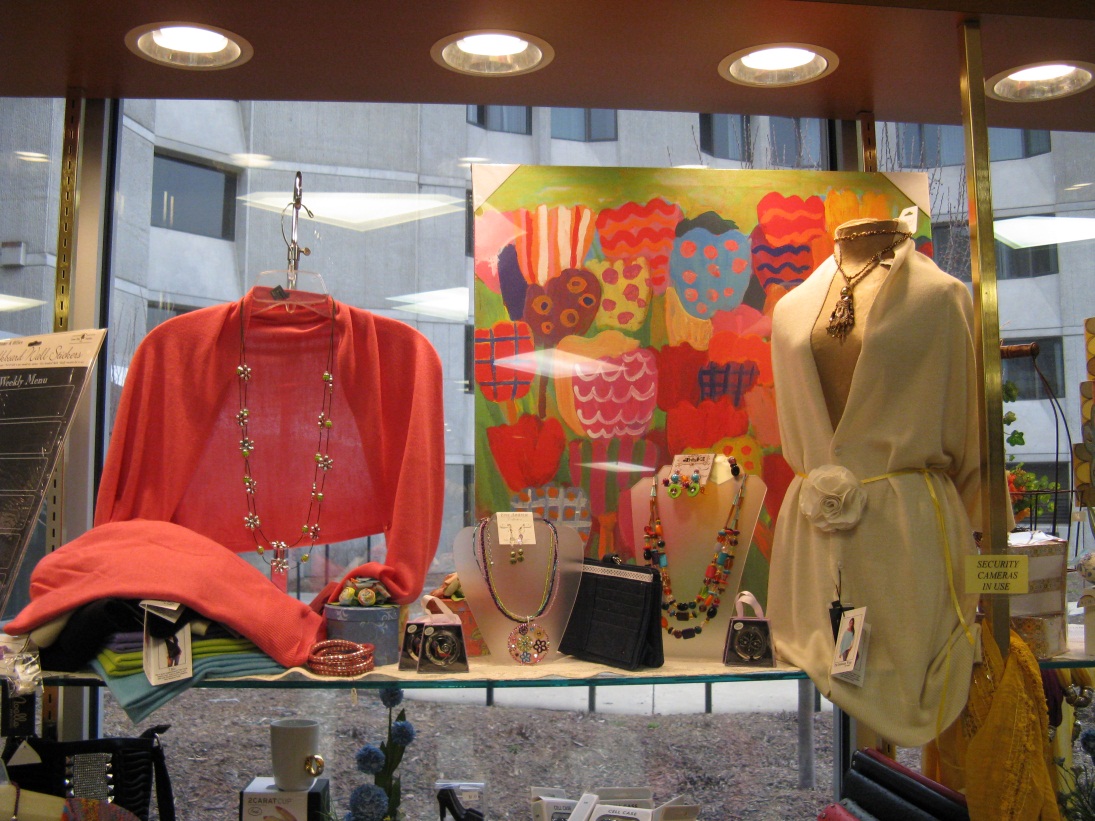 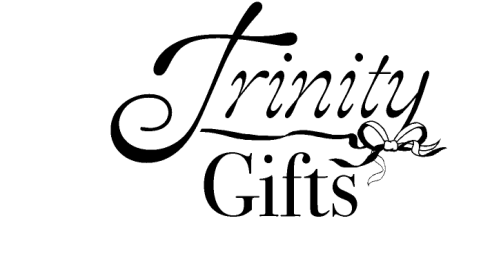 36
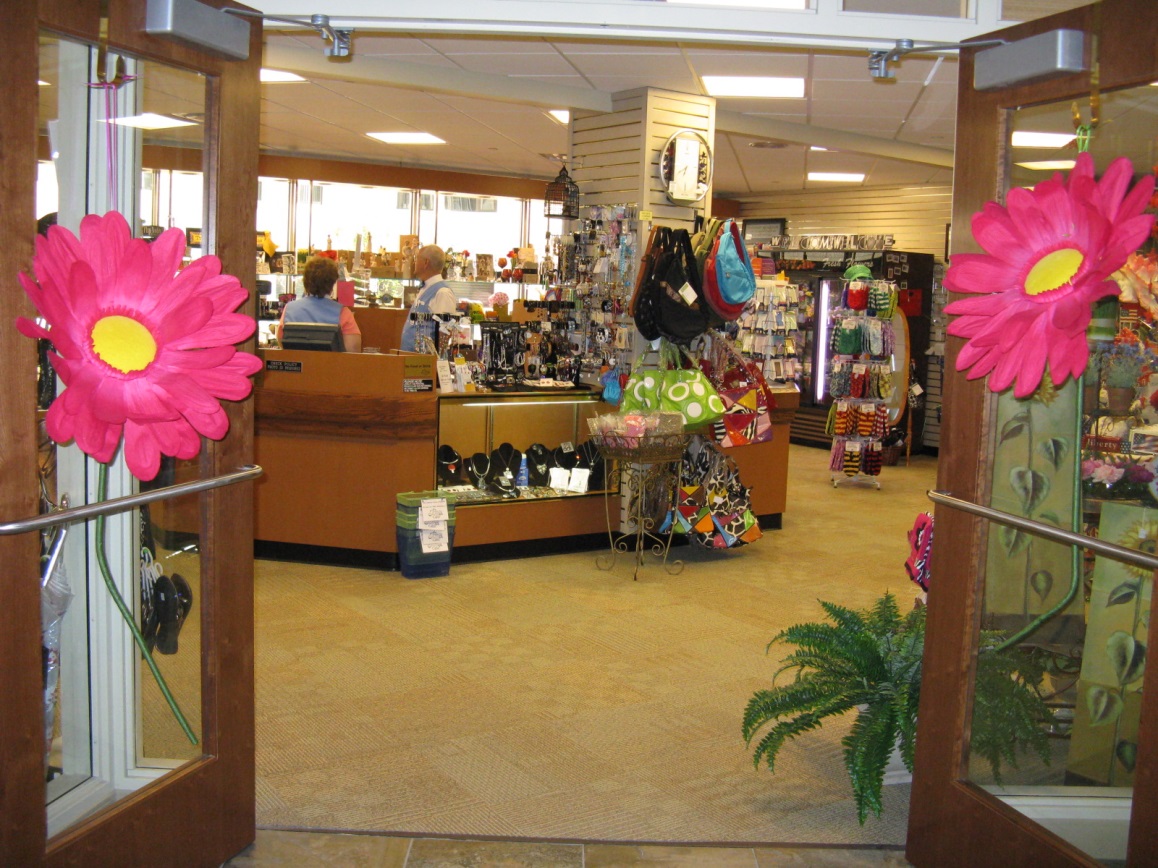 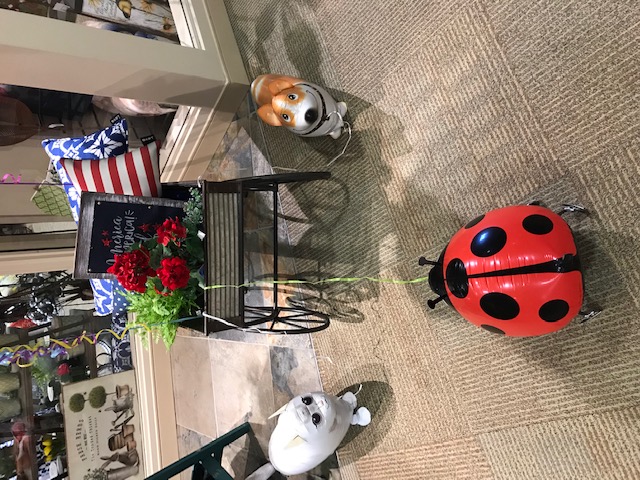 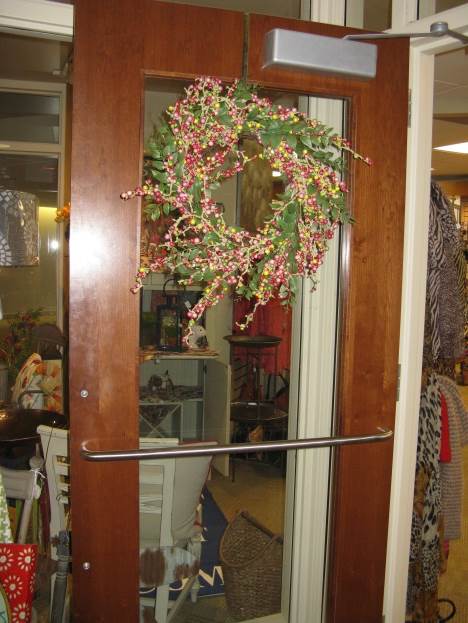 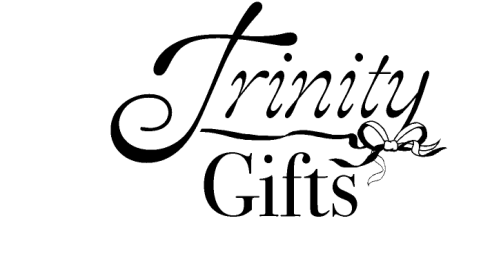 37
DZ
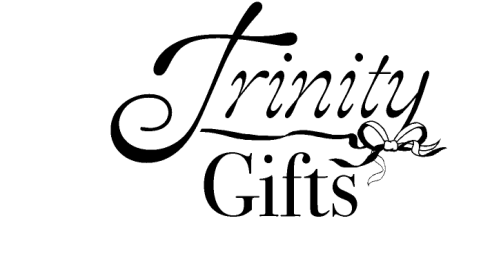 38
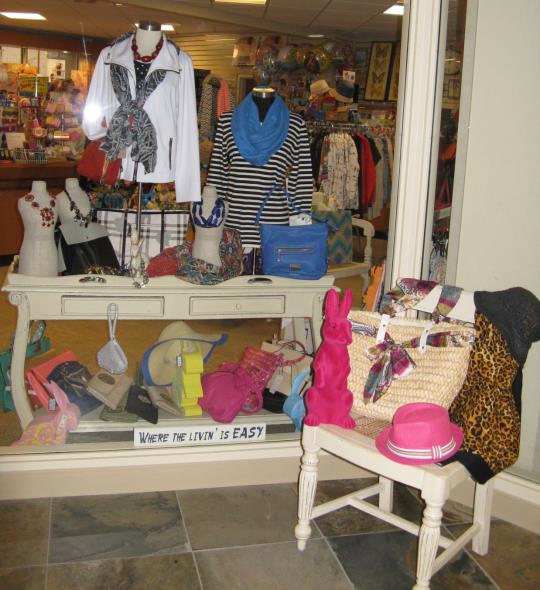 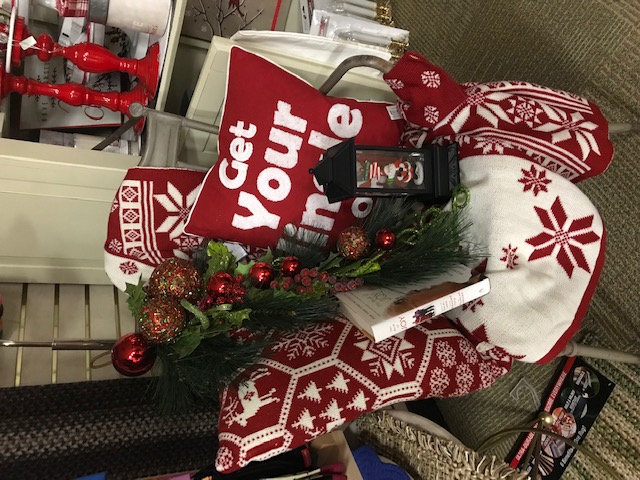 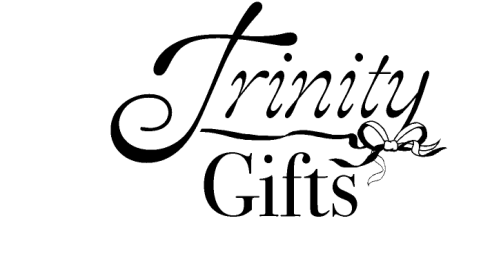 39
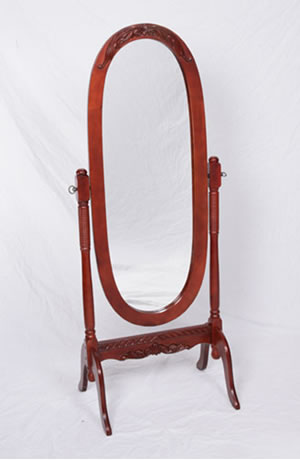 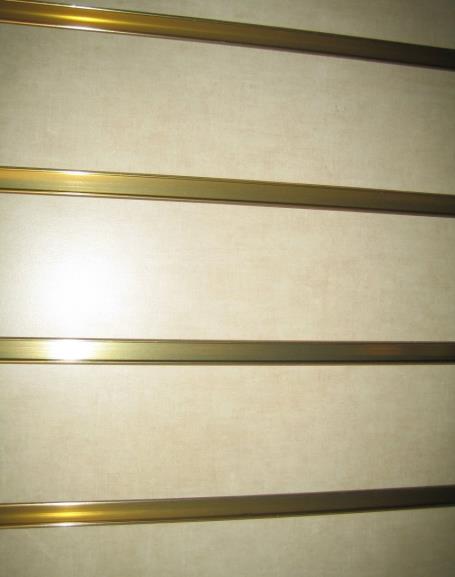 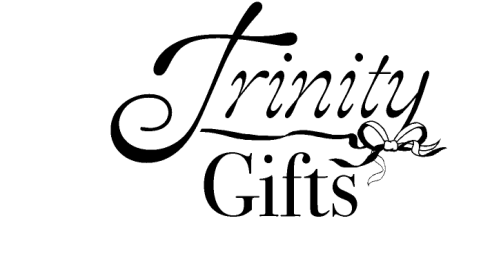 40
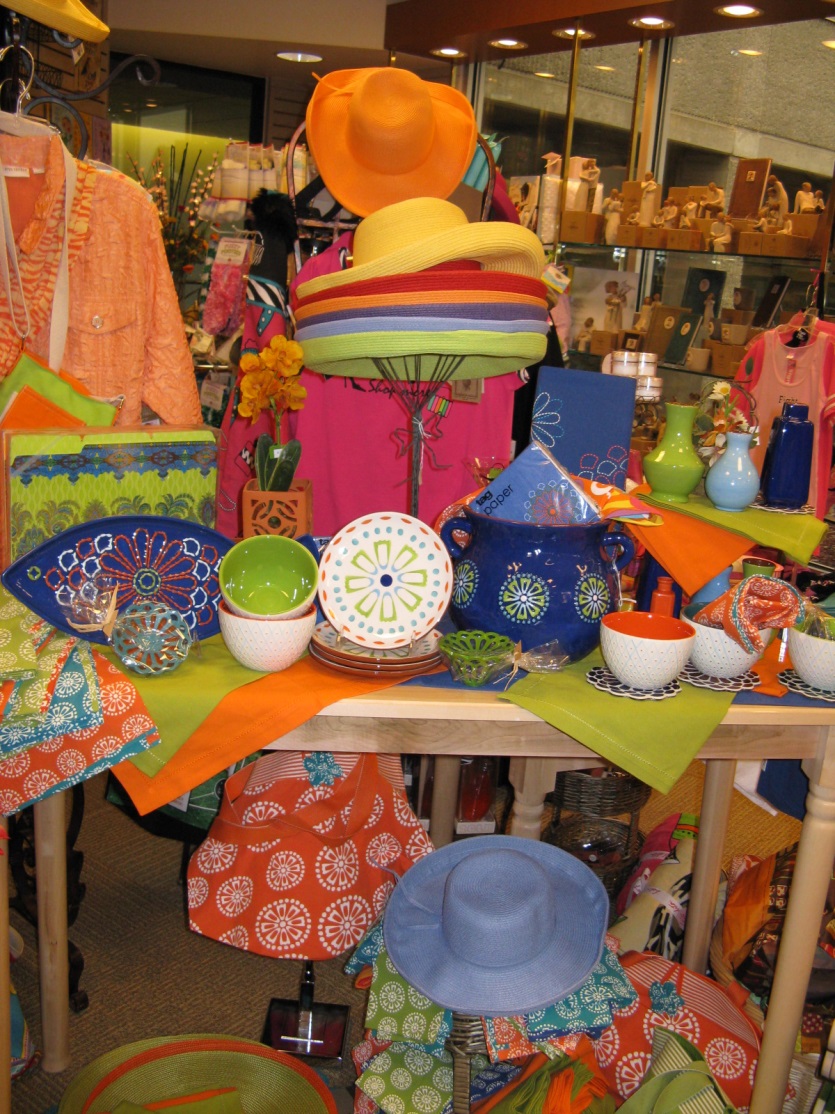 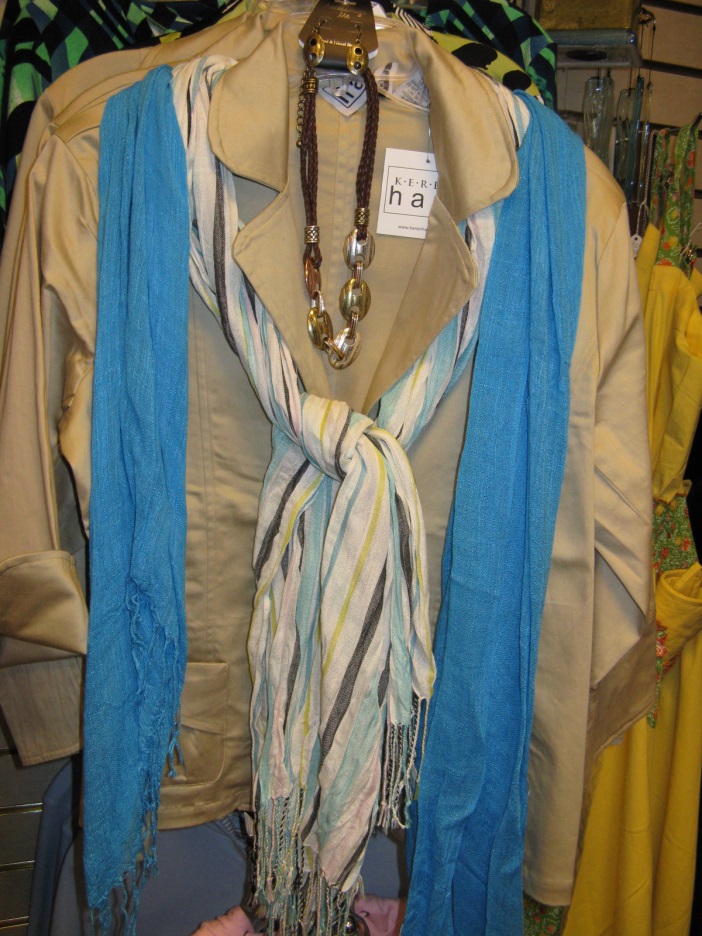 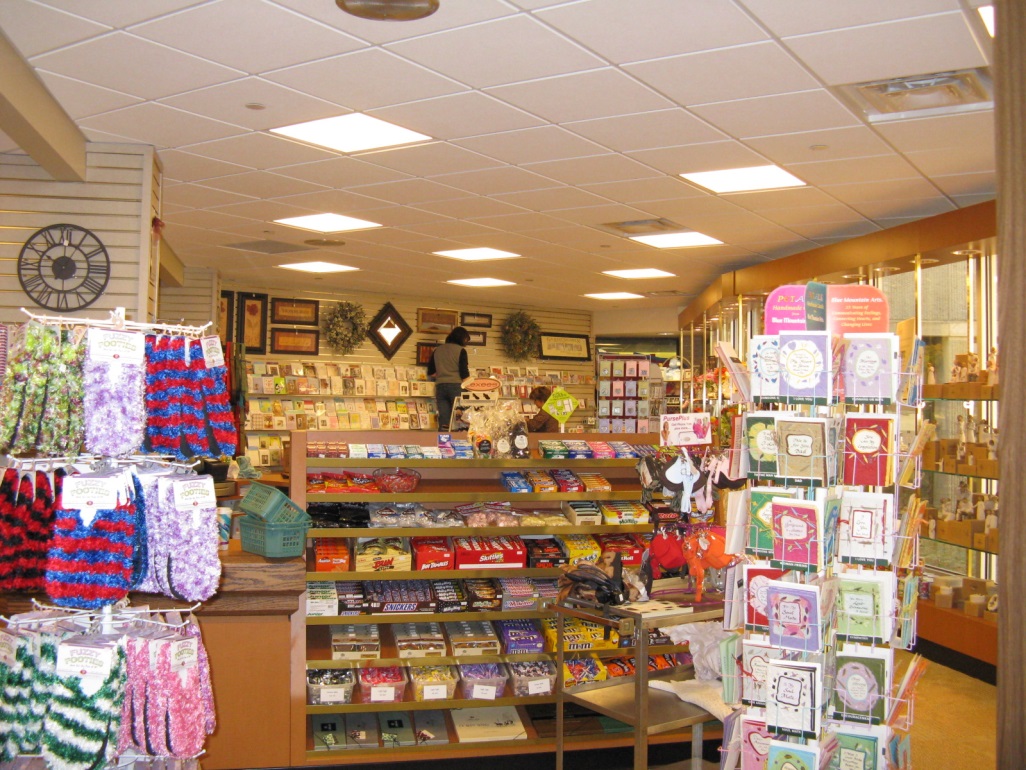 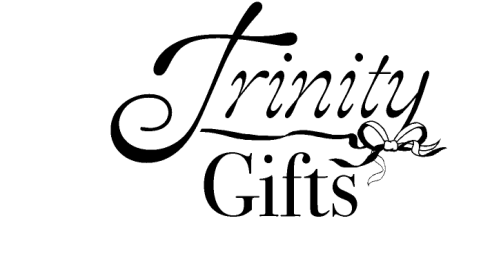 41
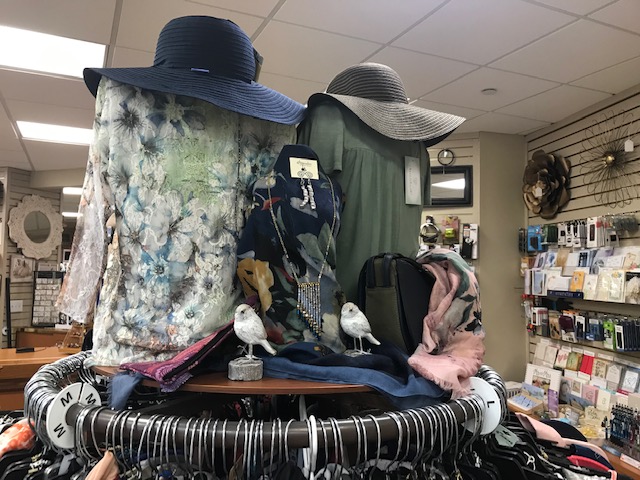 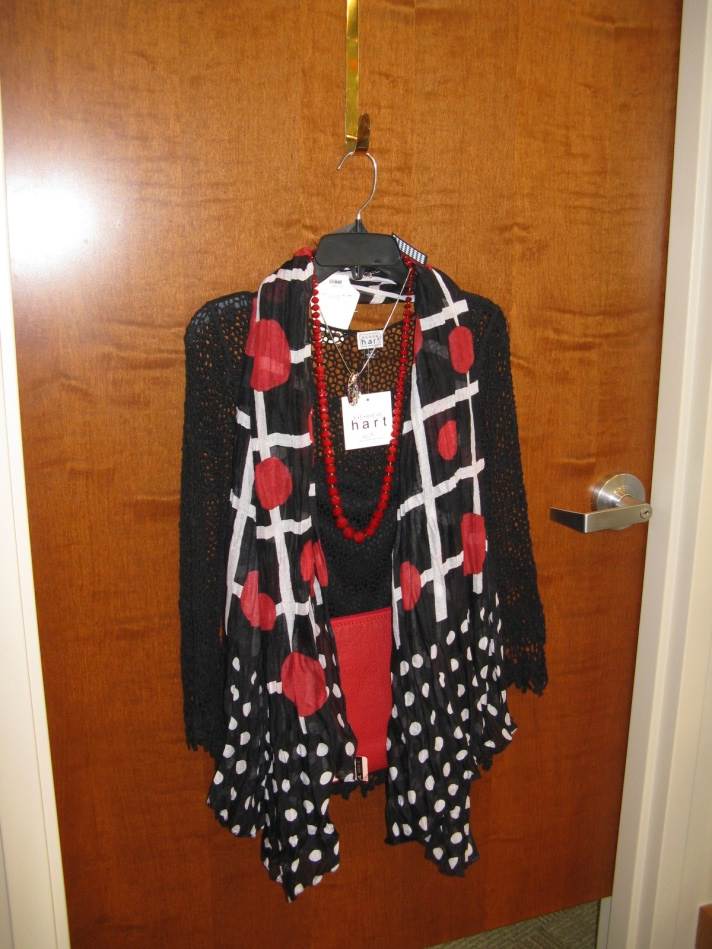 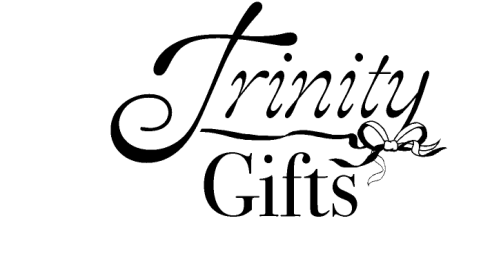 42
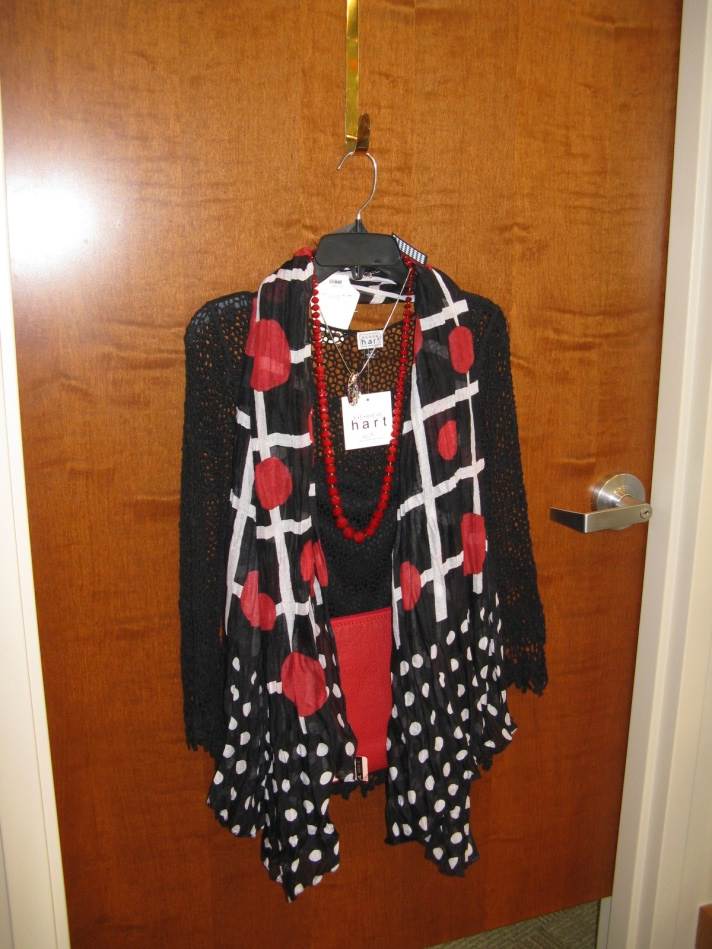 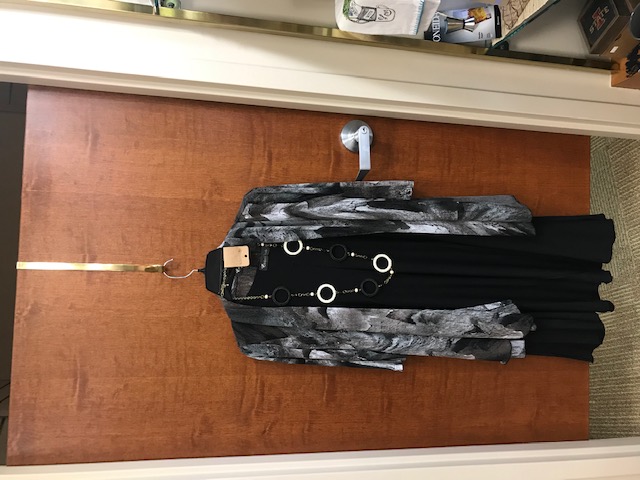 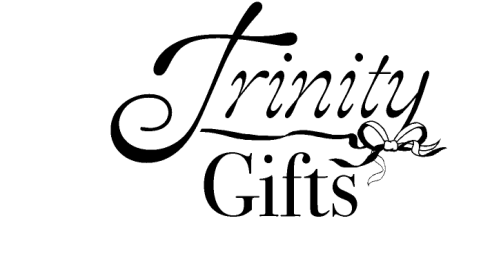 43
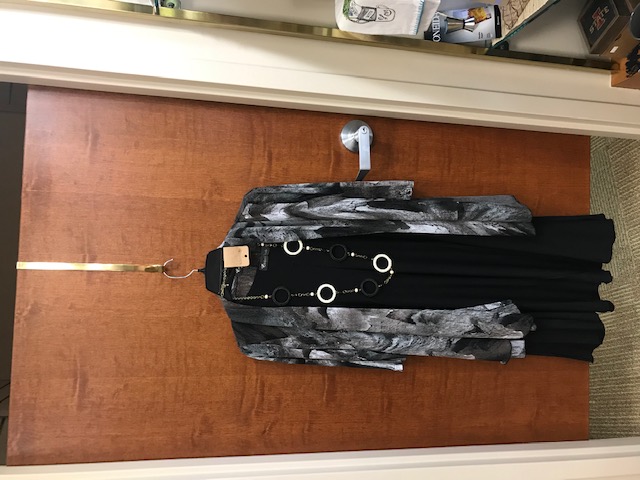 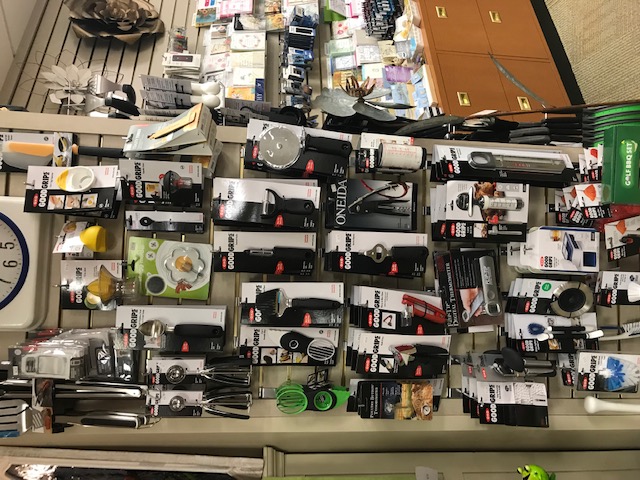 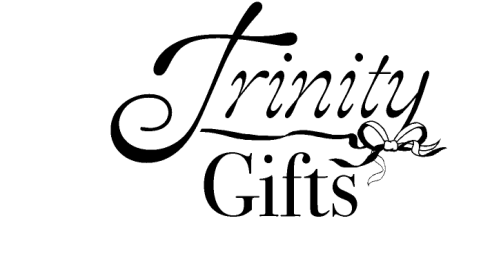 44
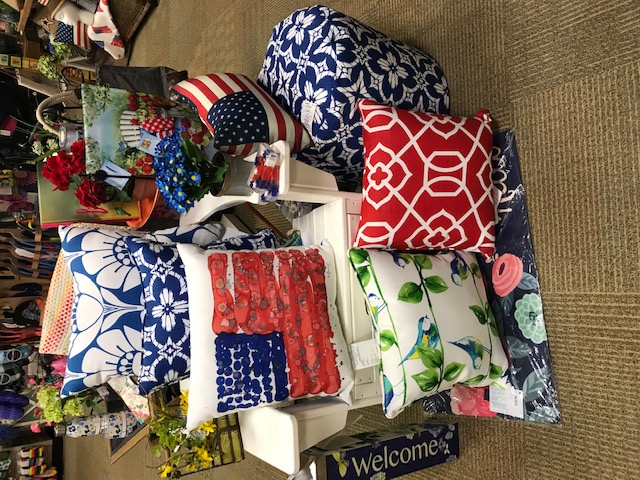 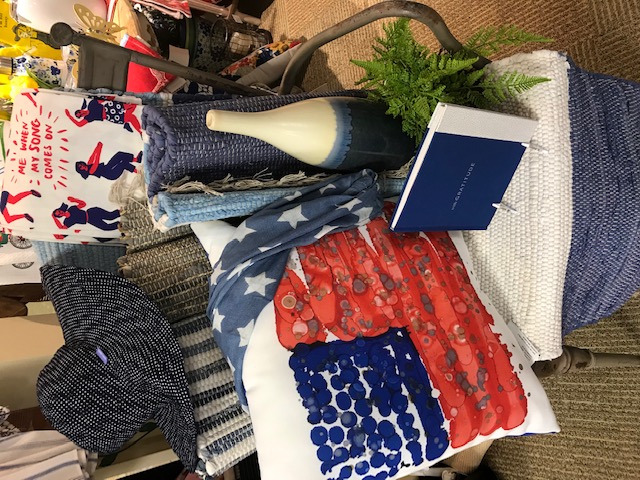 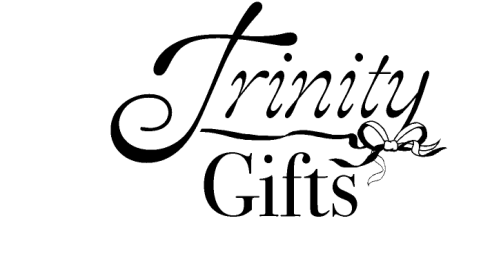 45
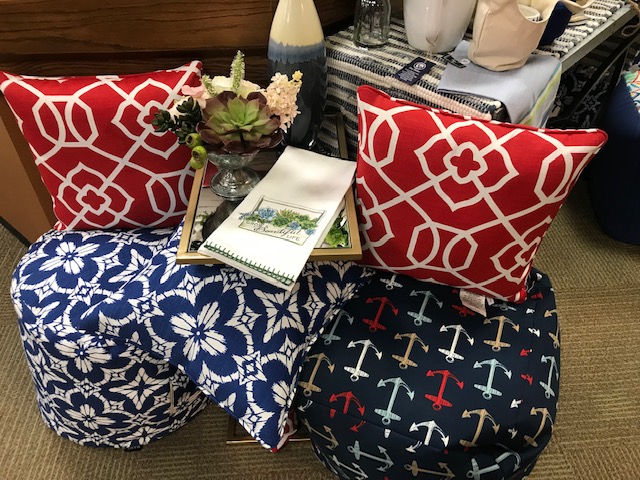 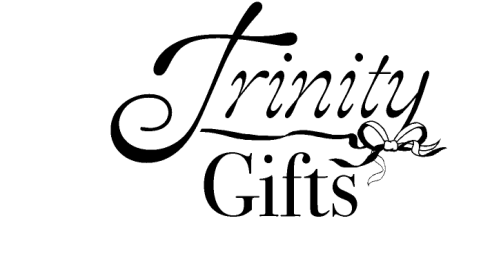 46
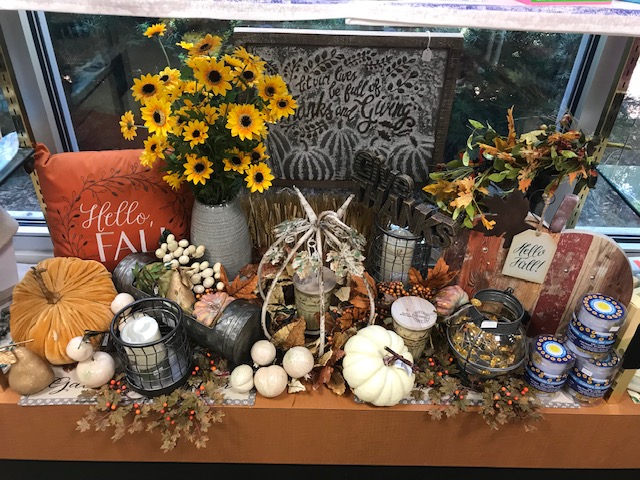 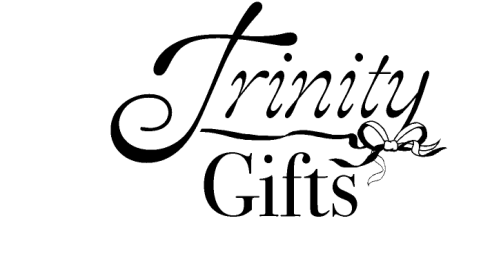 47
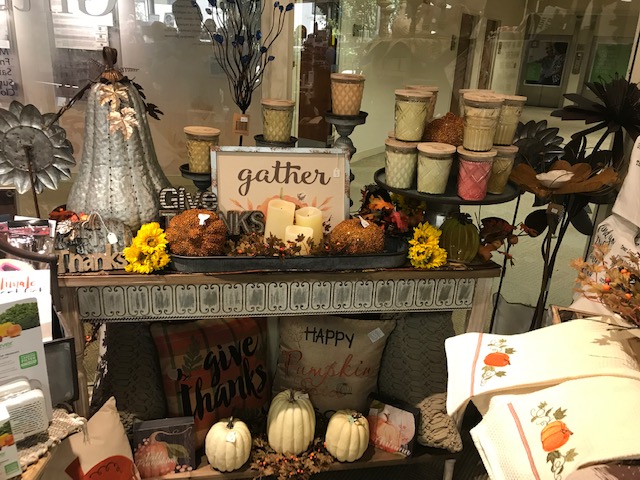 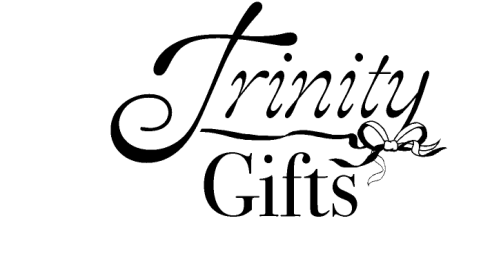 48
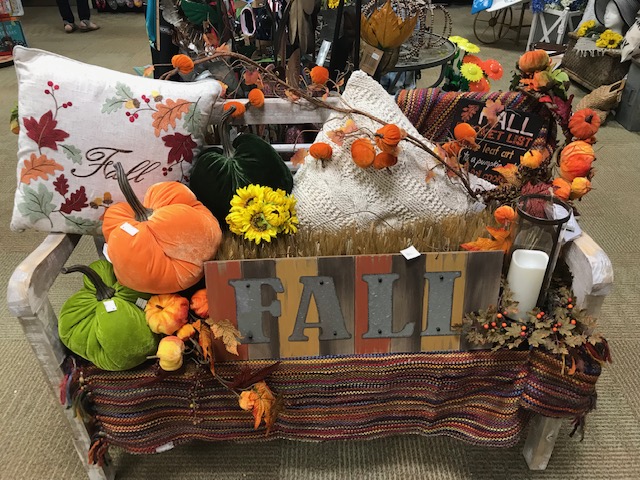 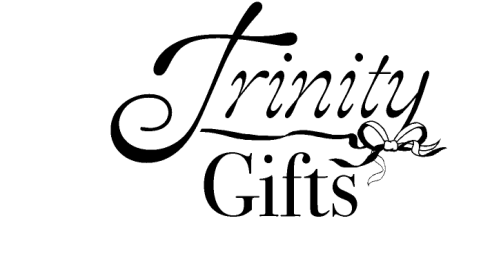 49
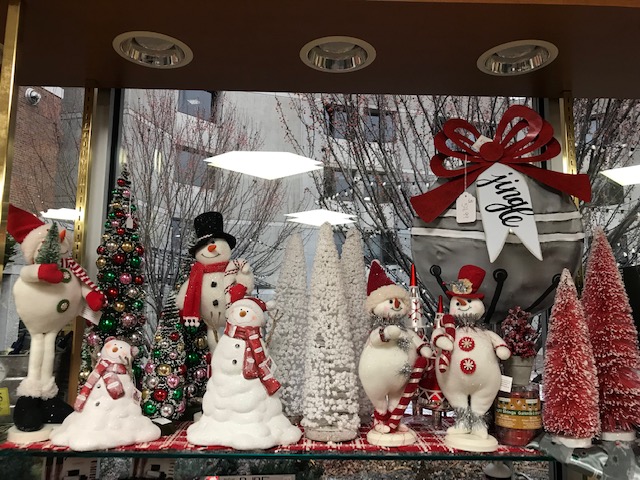 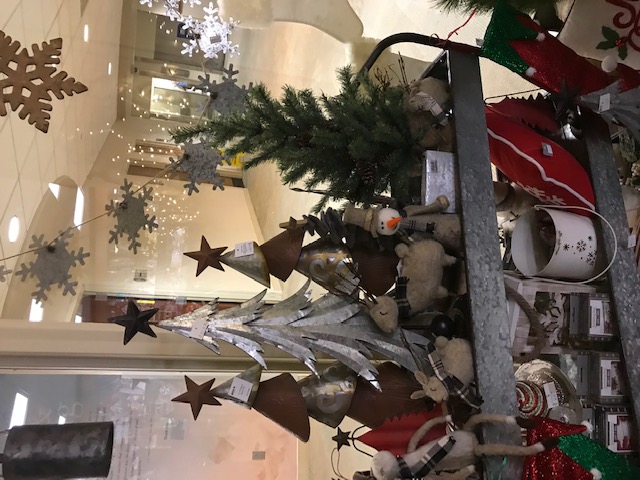 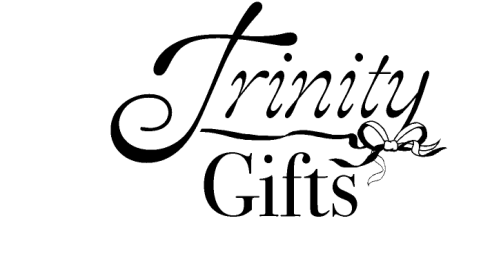 50
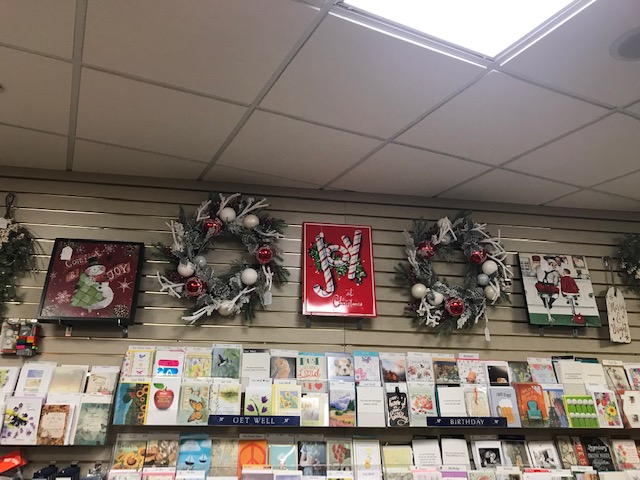 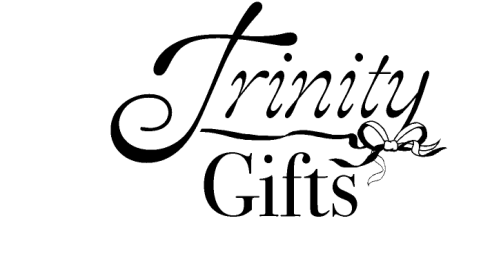 51
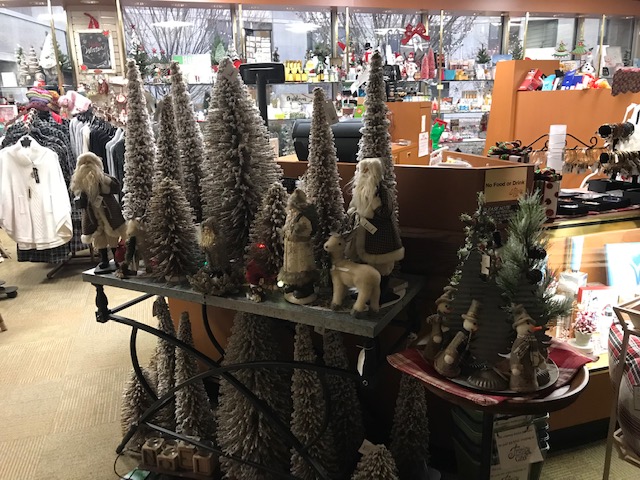 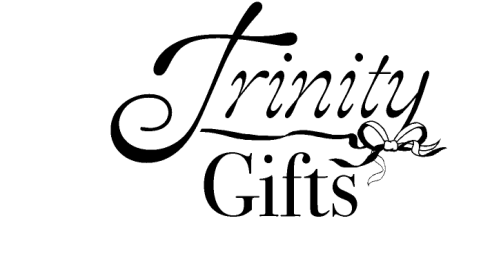 52
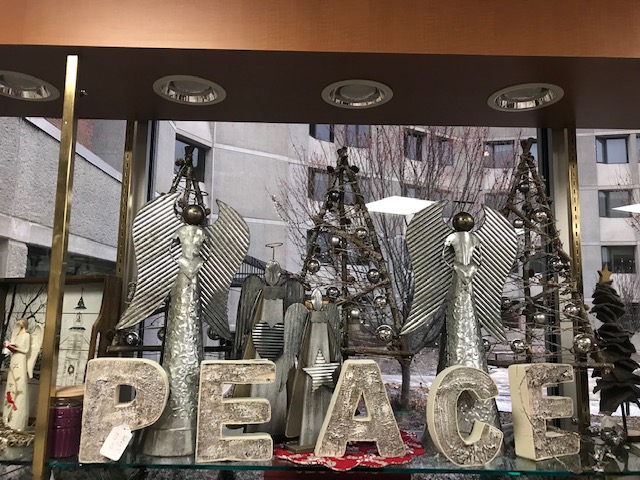 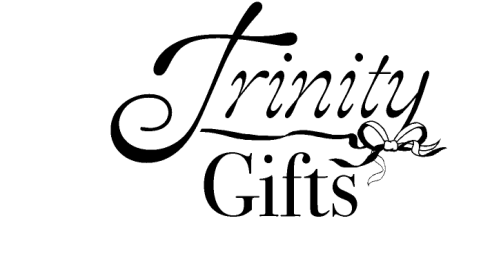 53
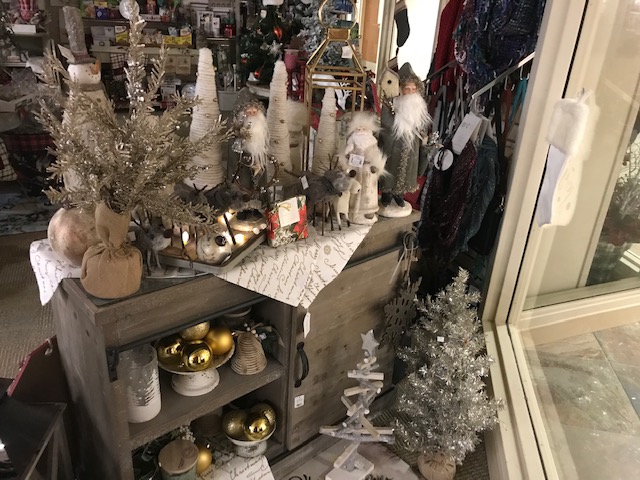 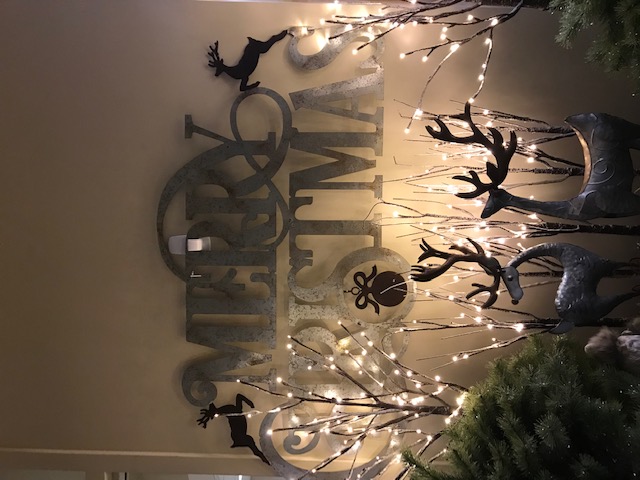 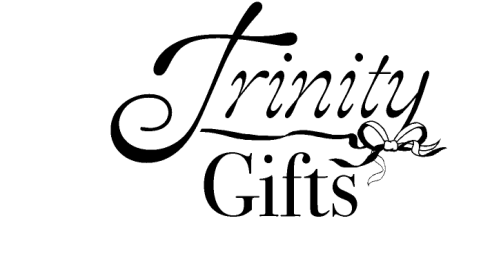 54
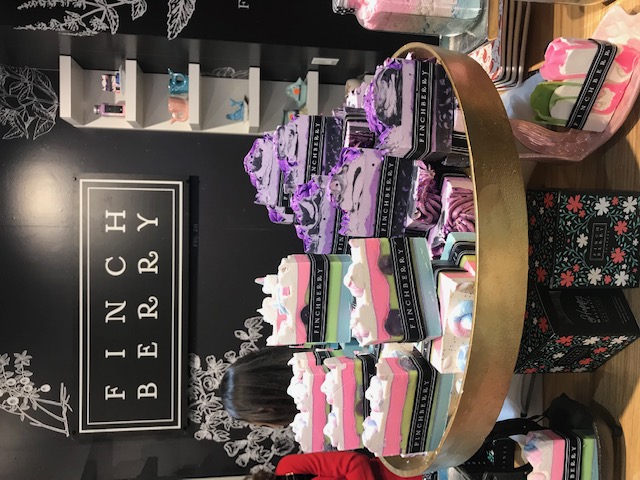 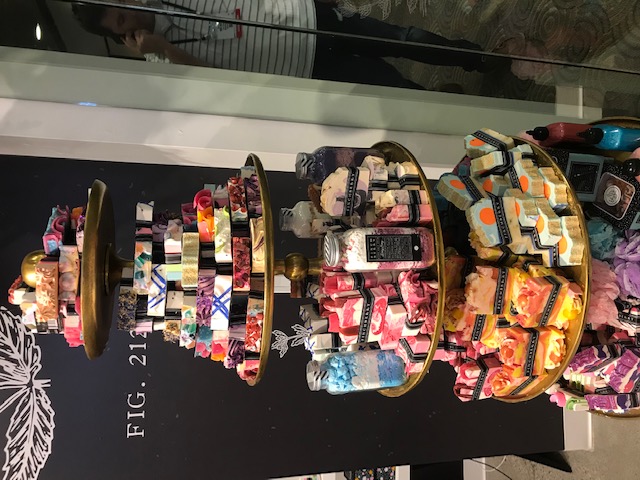 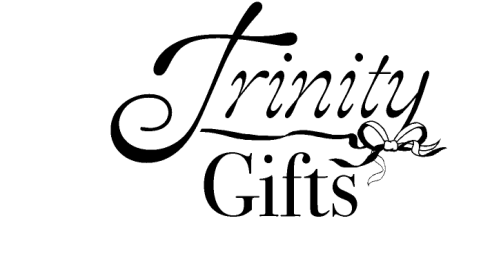 55
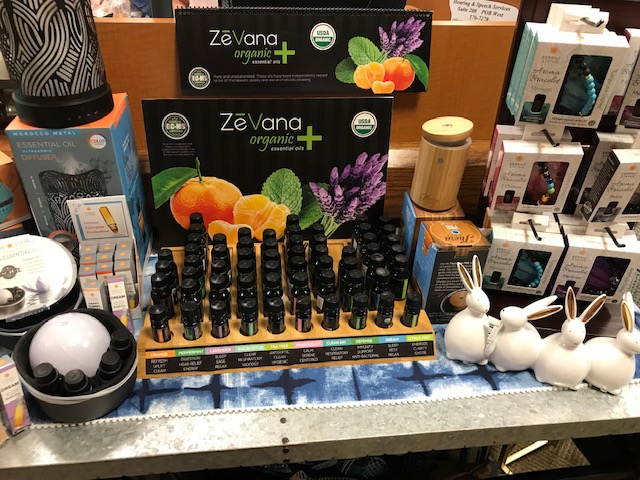 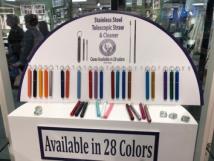 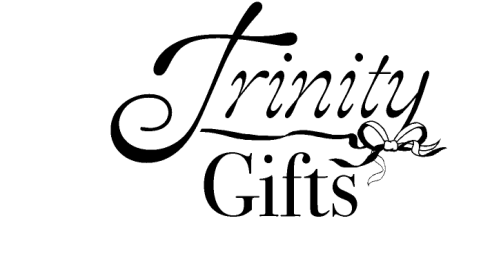 56
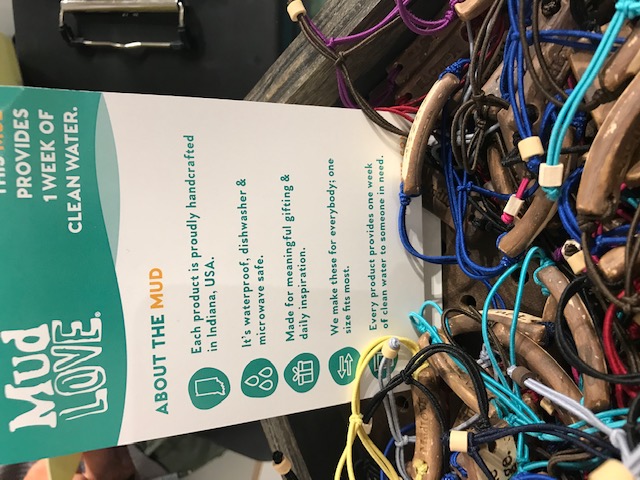 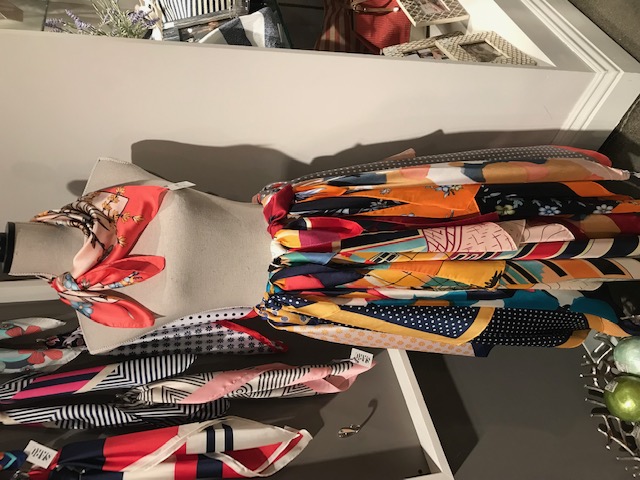 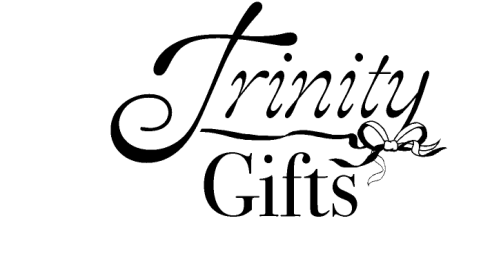 57
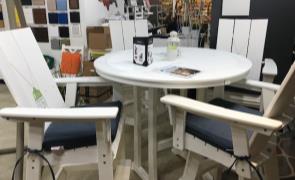 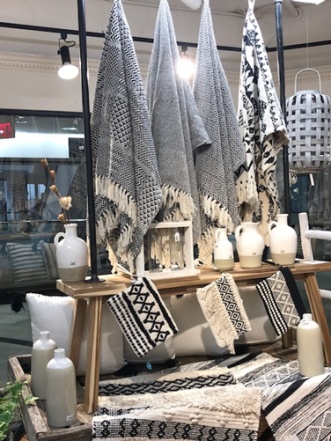 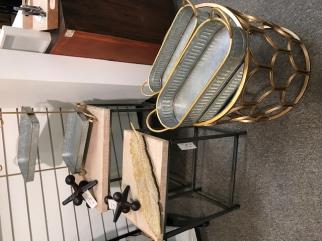 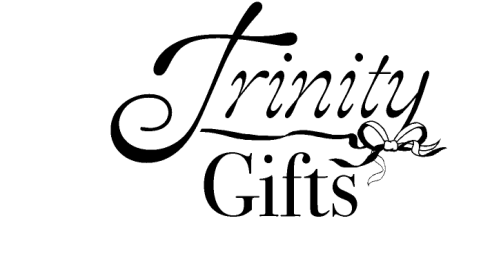 58
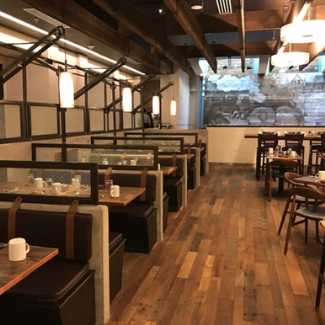 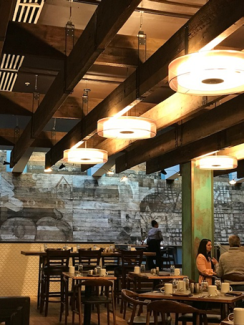 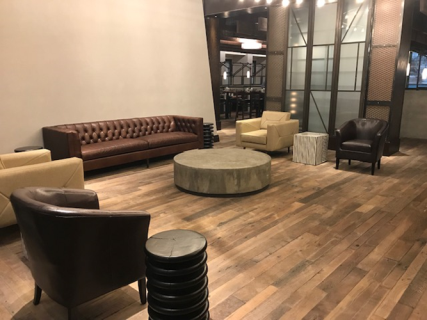 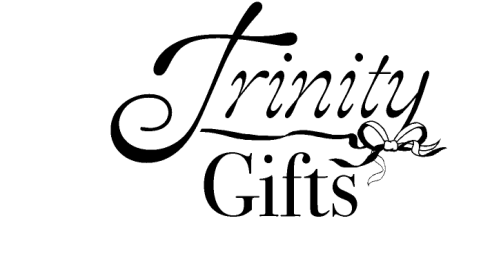 59
From How to WOW!
Be 
  exceptional
  Be extraordinary
60
From How to WOW!
Go home and WOW!
             ‘em
61